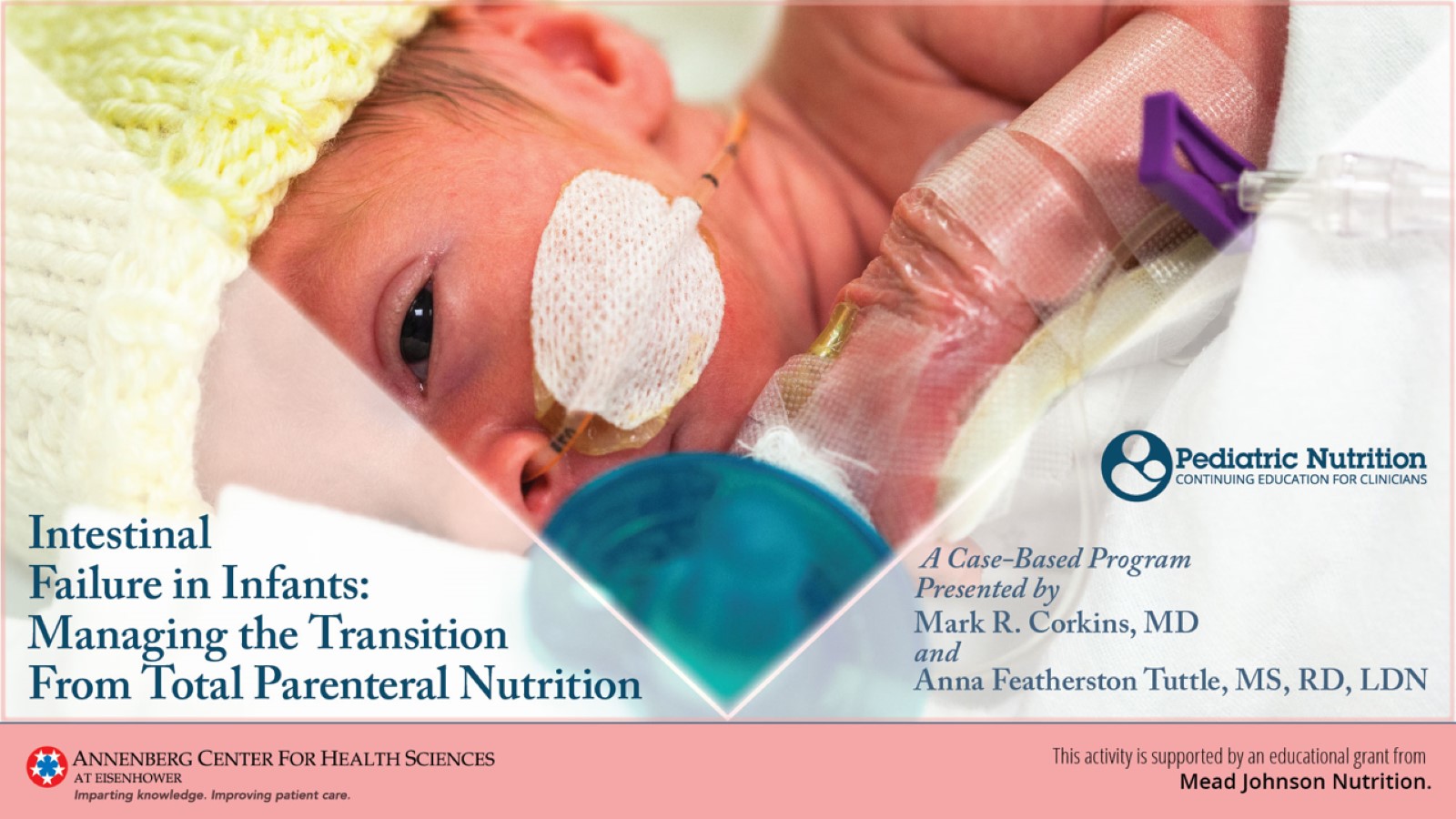 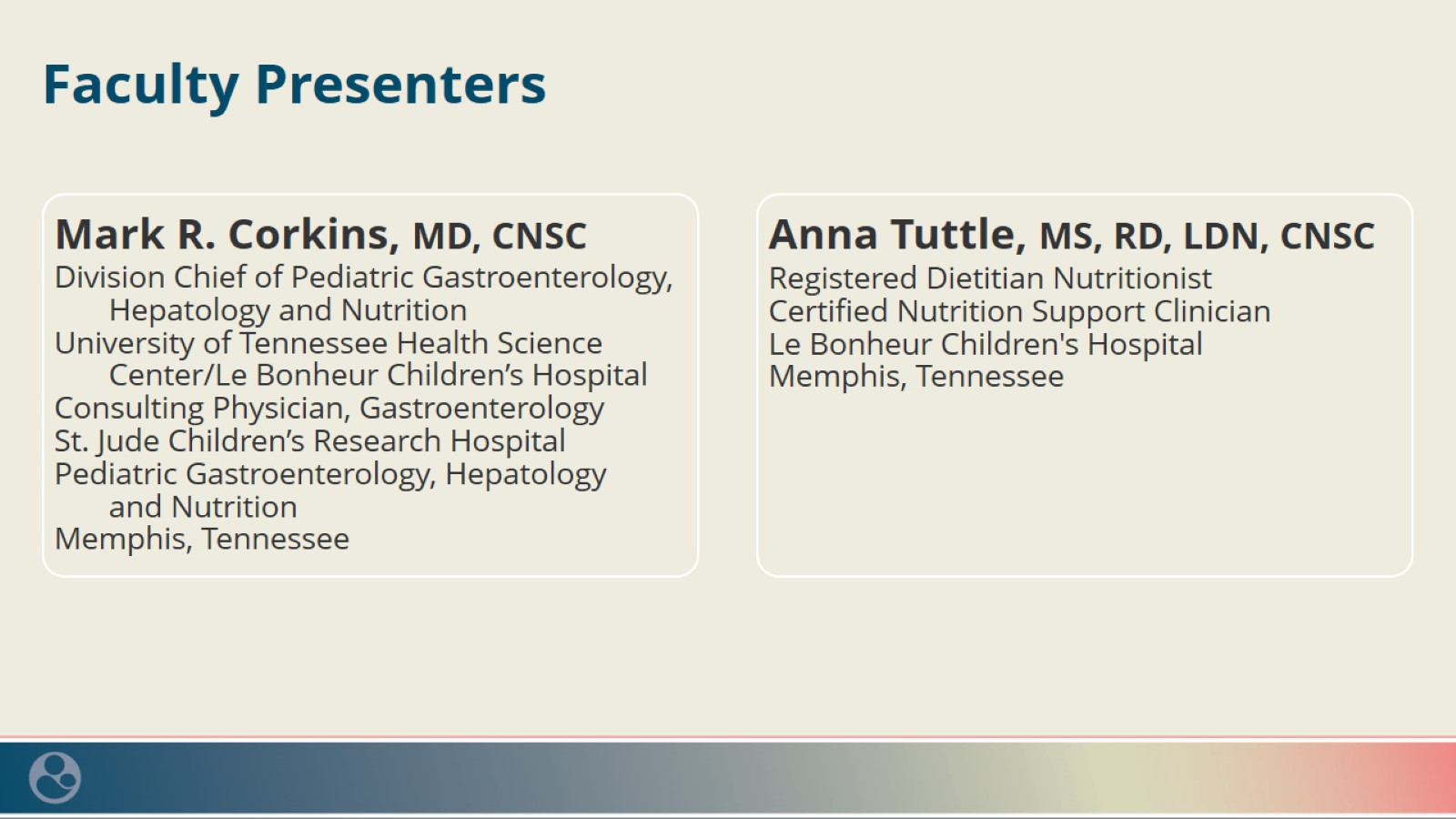 Faculty Presenters
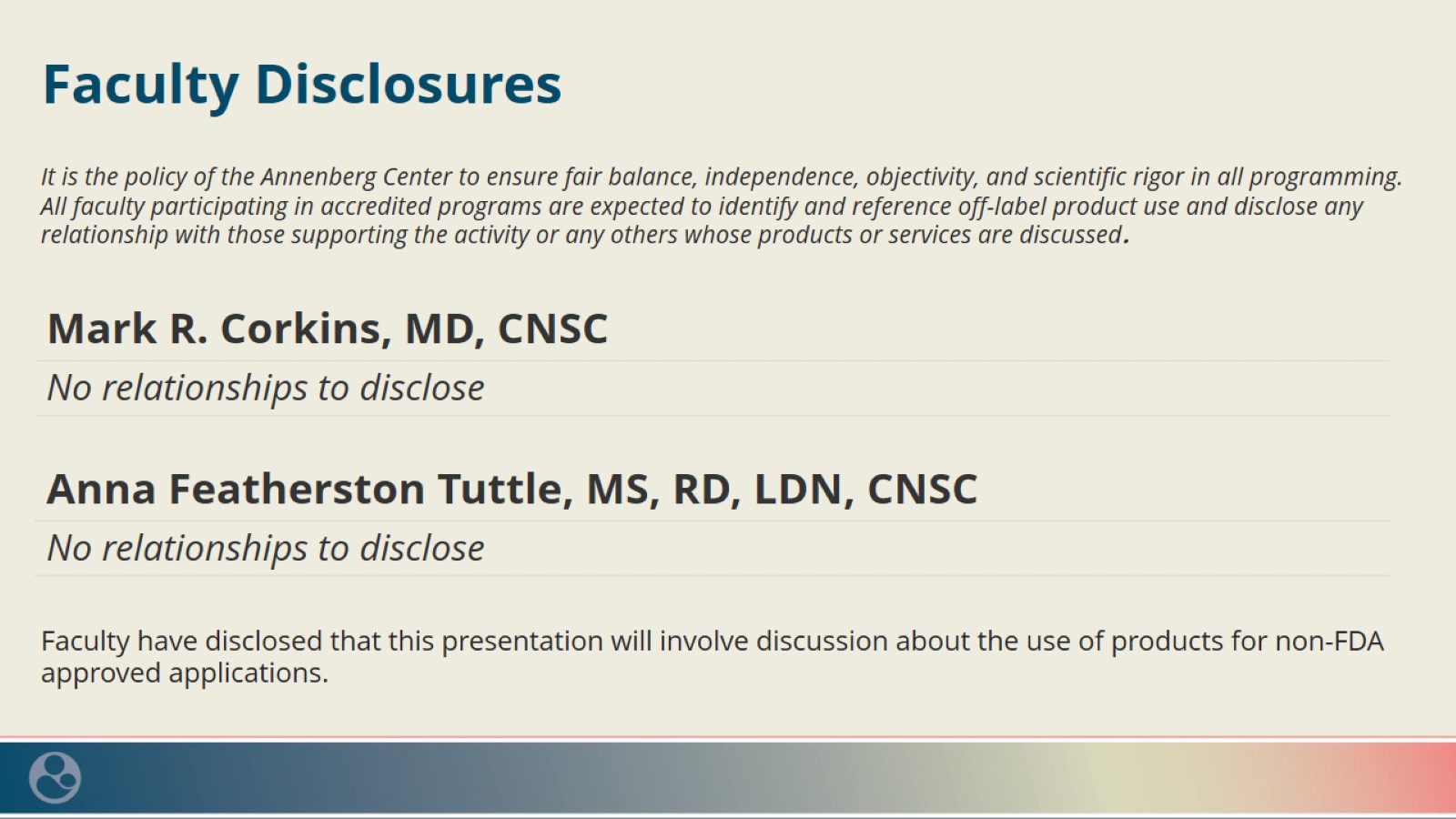 Faculty Disclosures
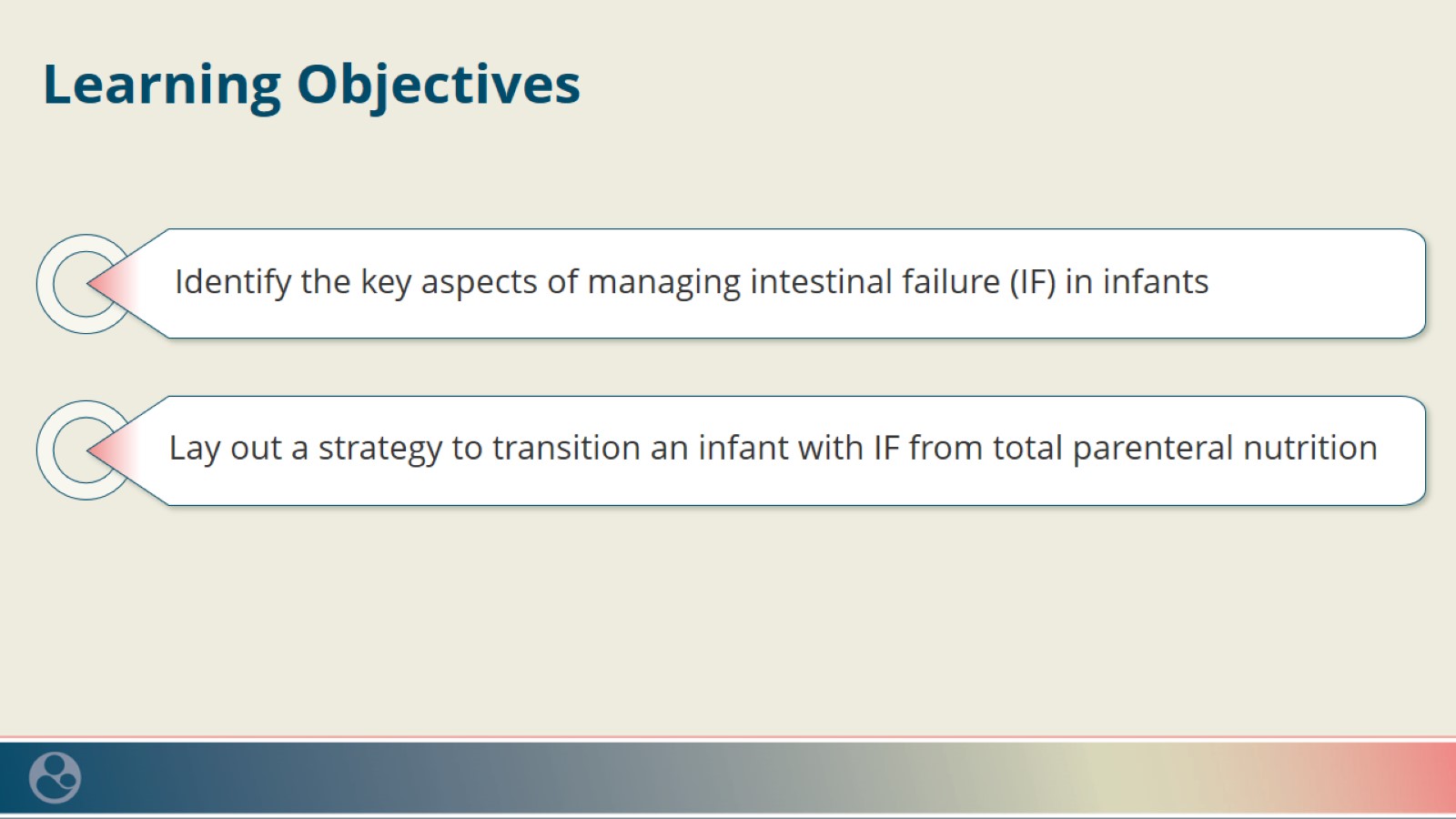 Learning Objectives
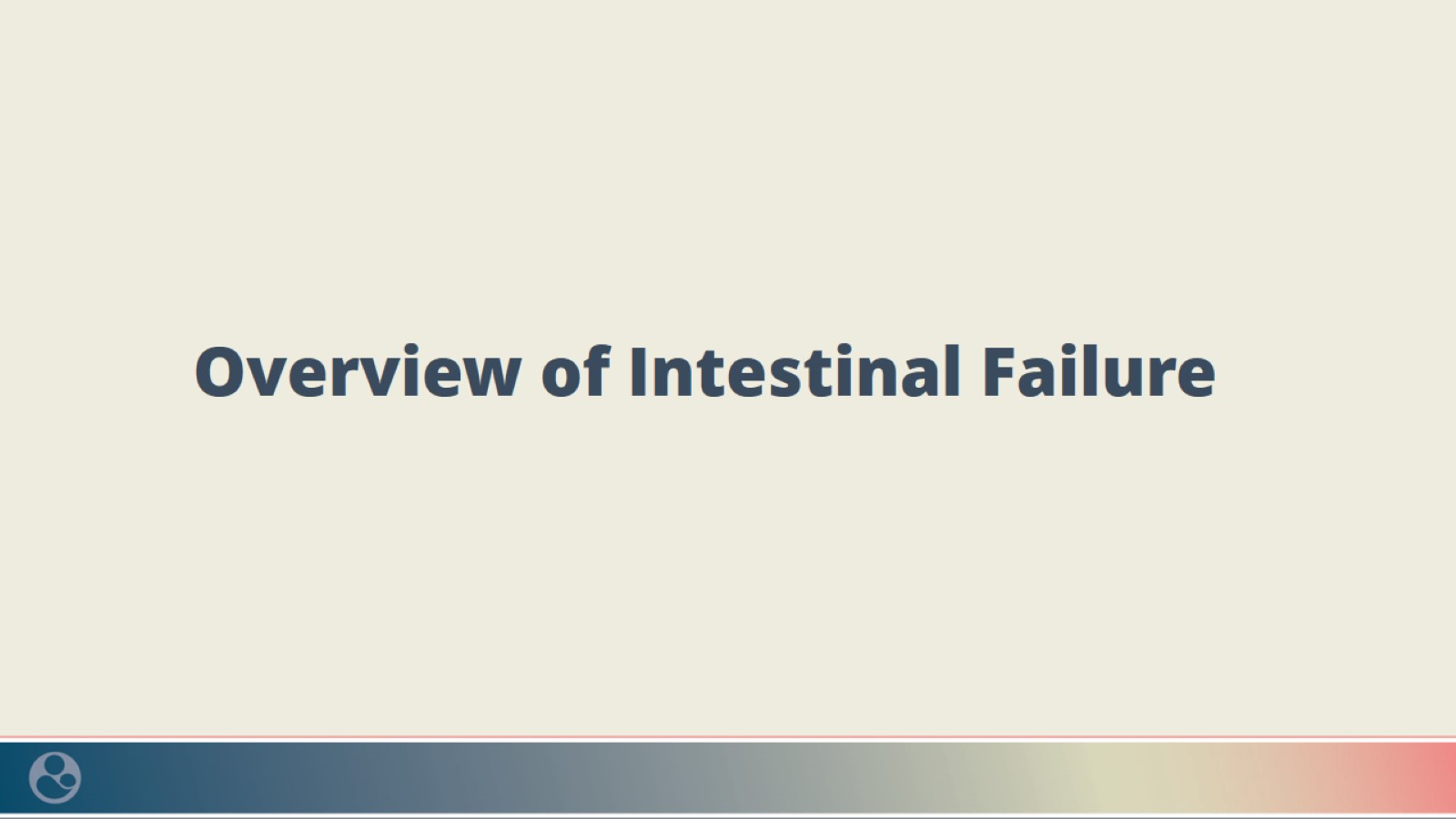 Overview of Intestinal Failure
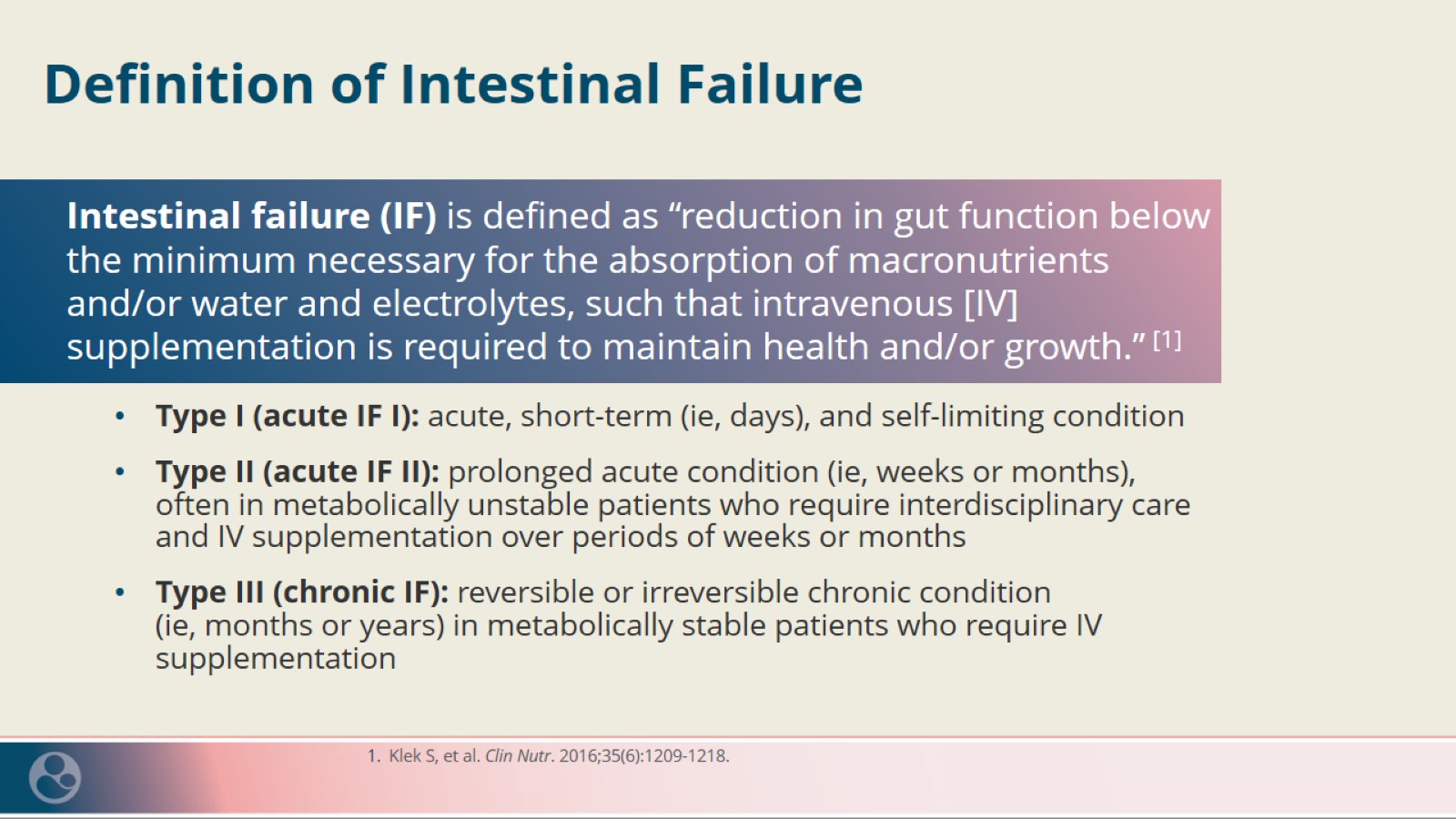 Definition of Intestinal Failure
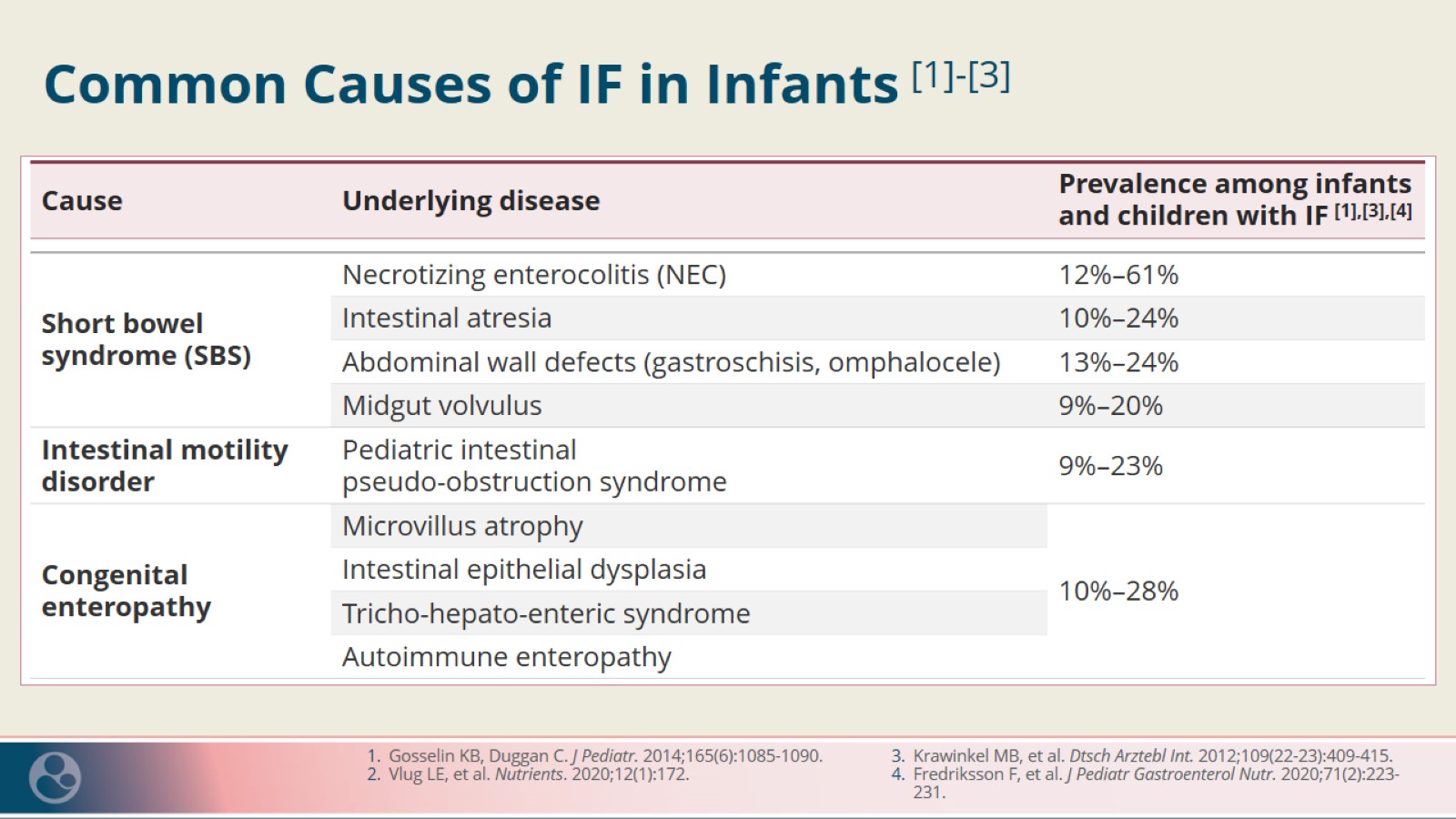 Common Causes of IF in Infants [1]-[3]
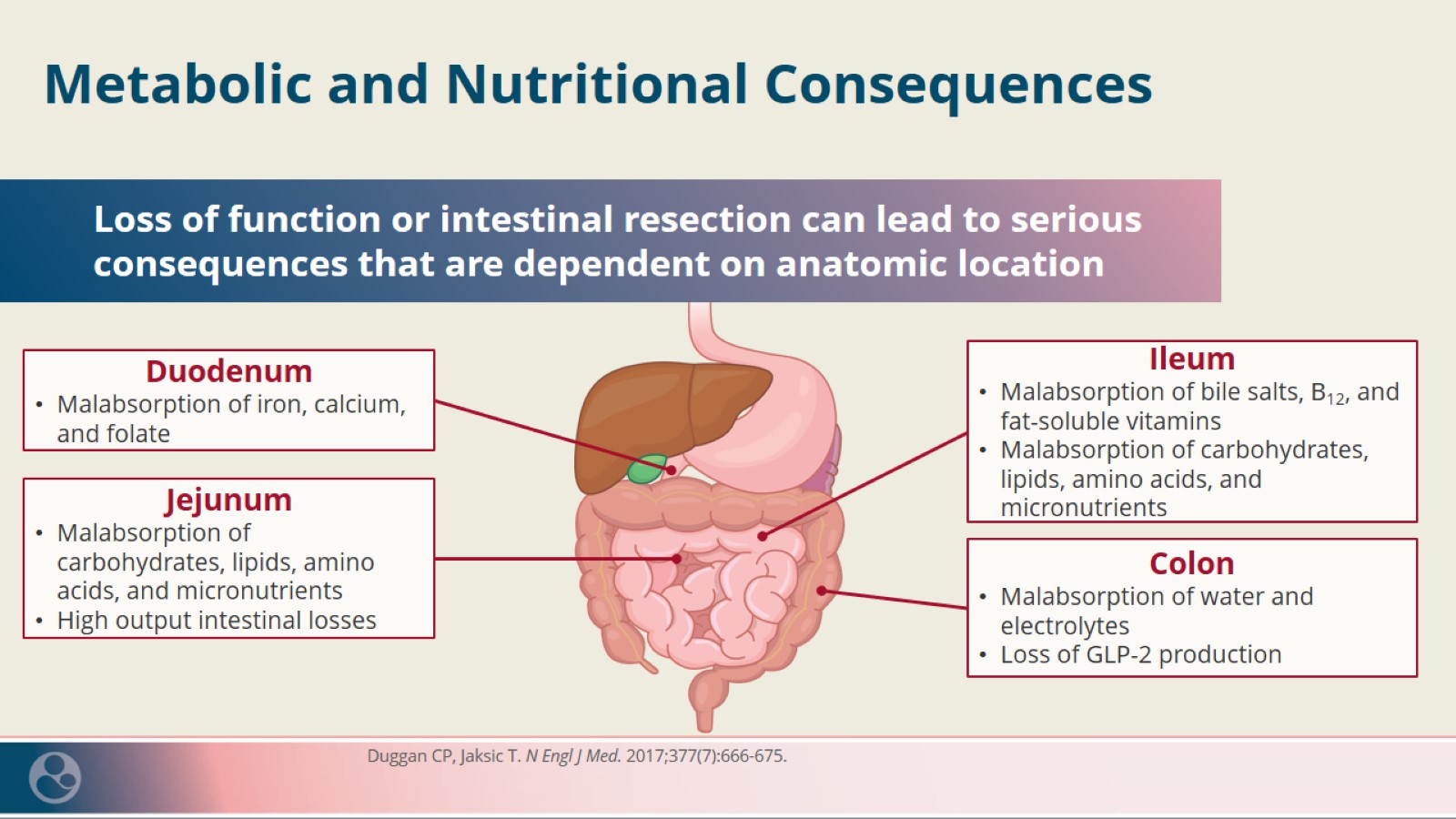 Metabolic and Nutritional Consequences
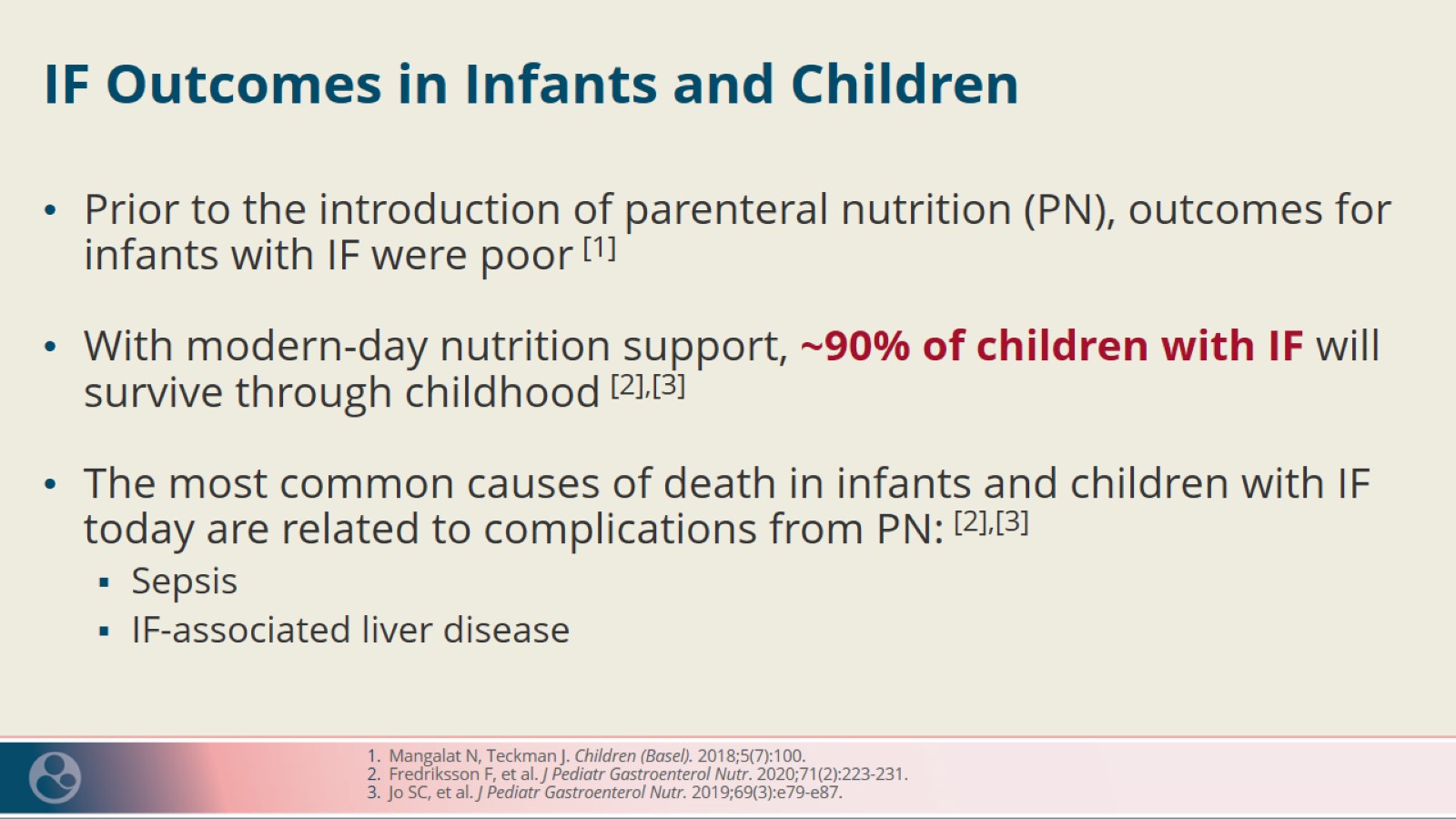 IF Outcomes in Infants and Children
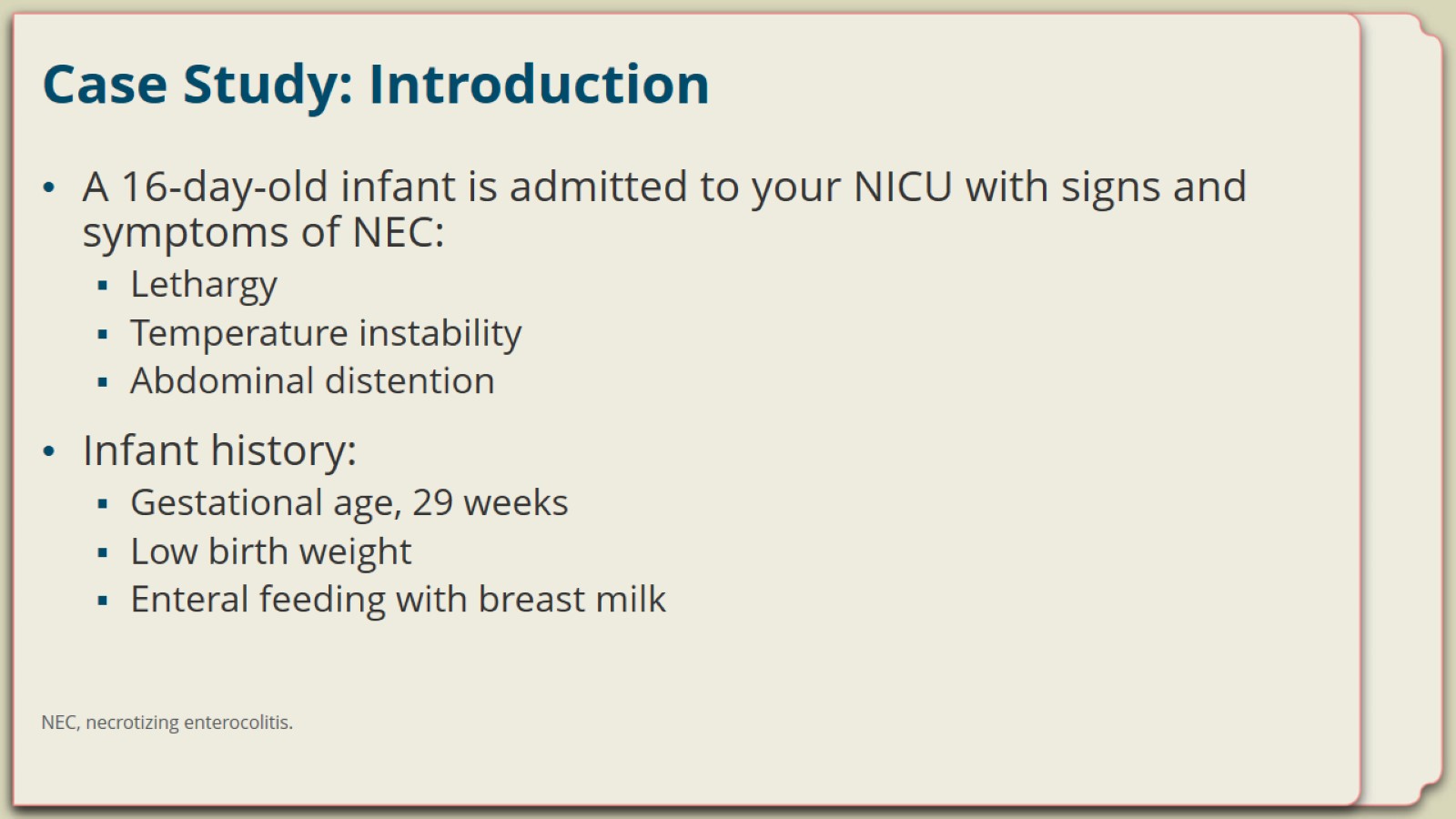 Case Study: Introduction
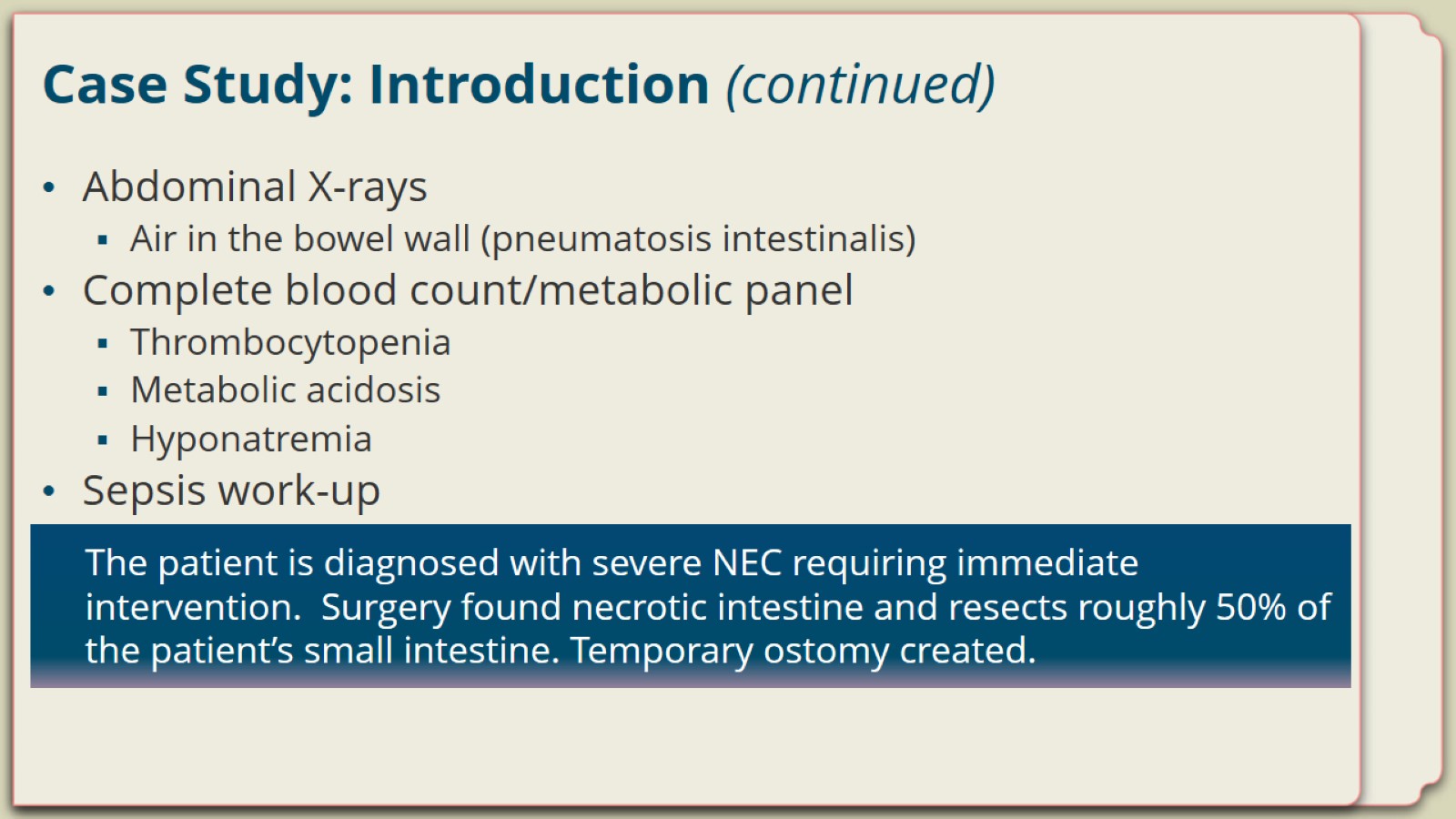 Case Study: Introduction (continued)
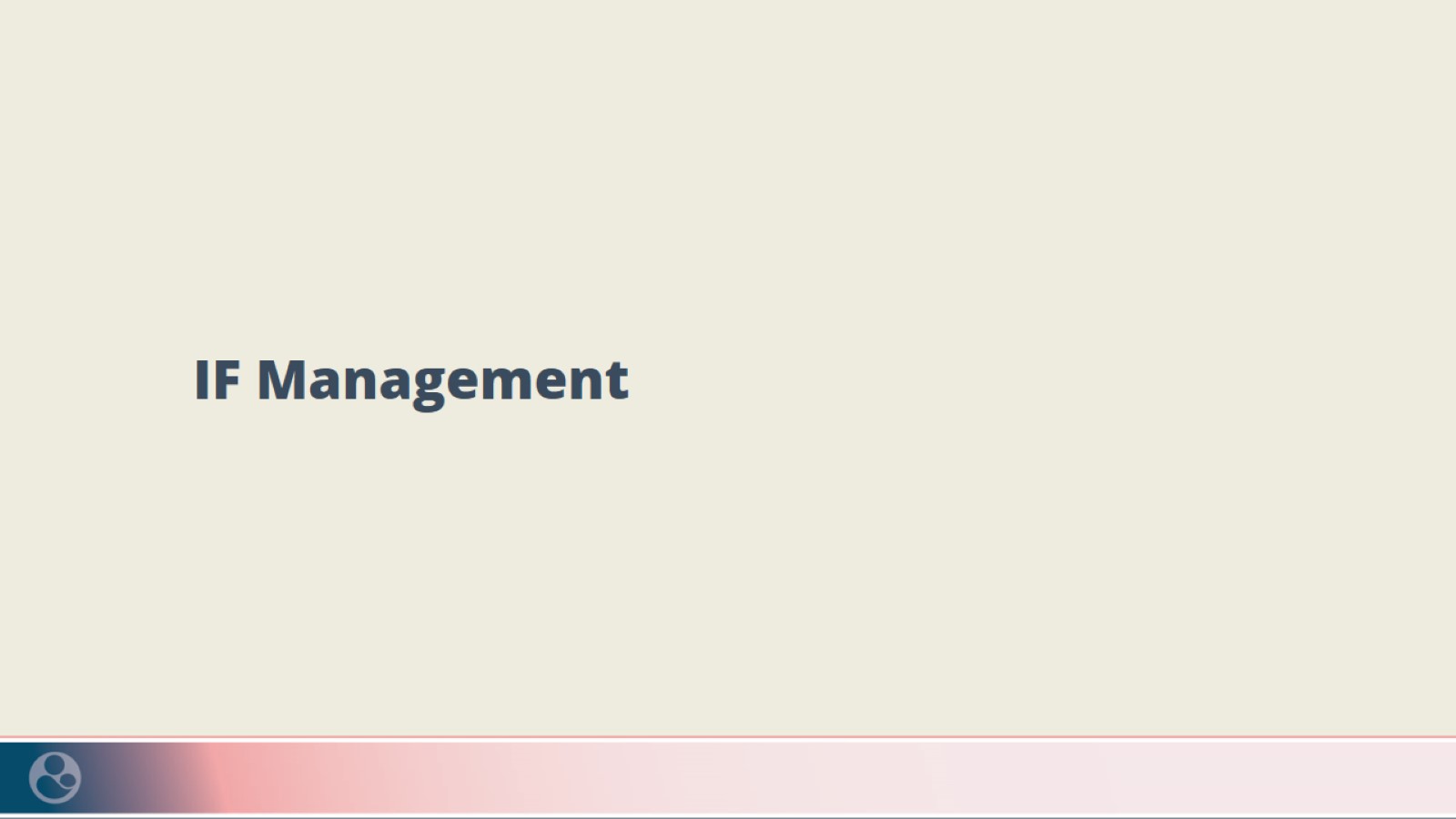 IF Management
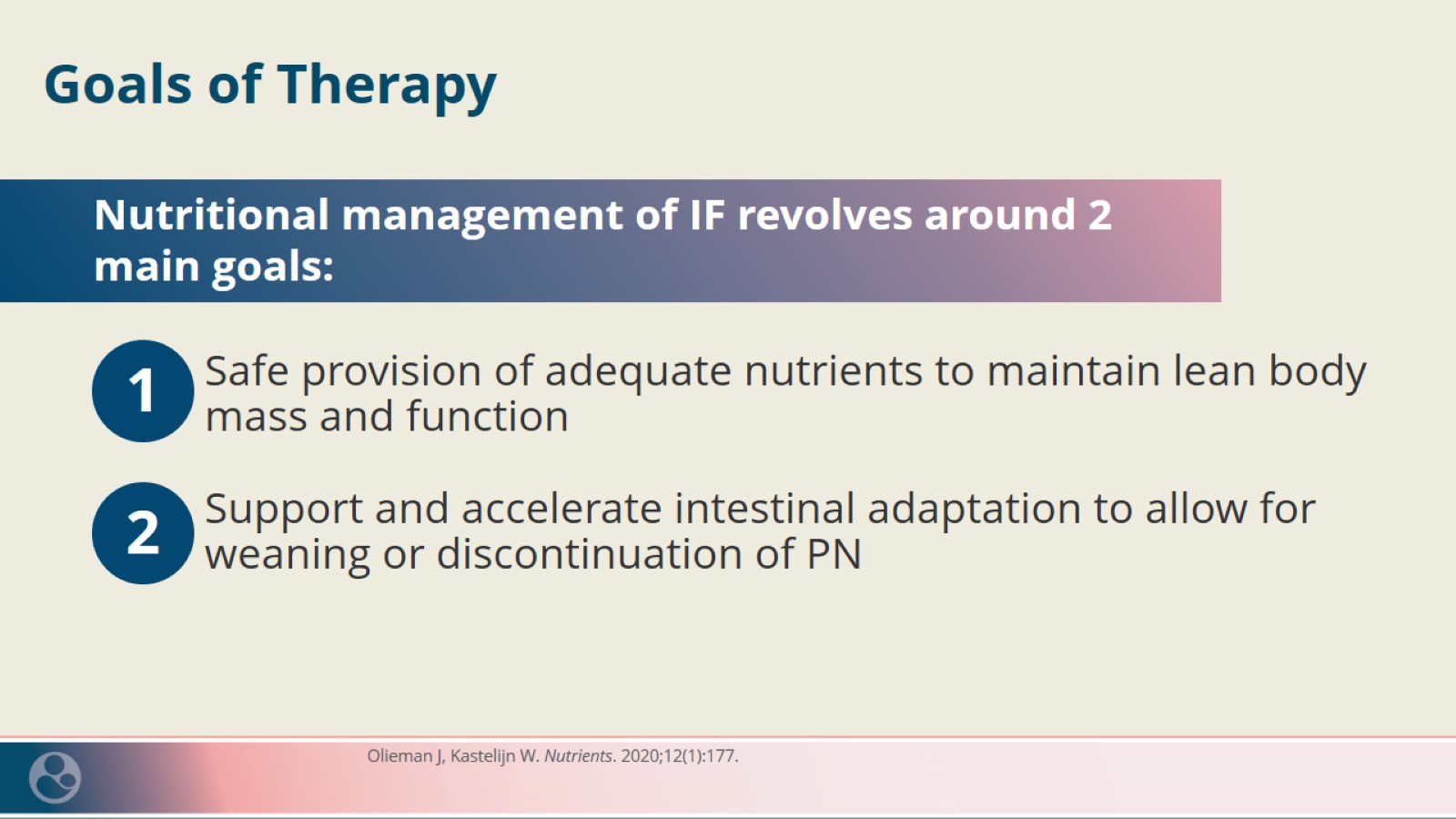 Goals of Therapy
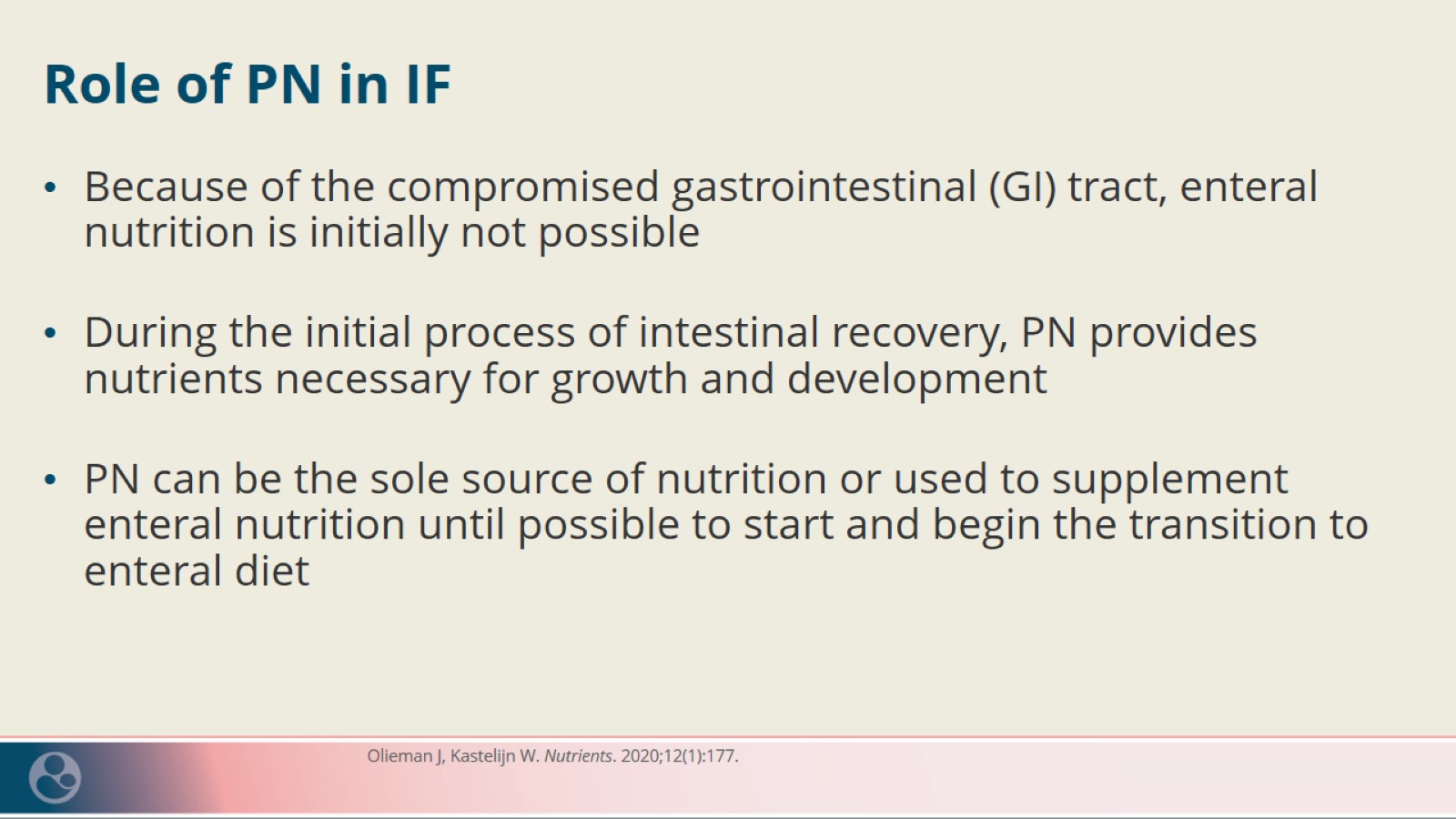 Role of PN in IF
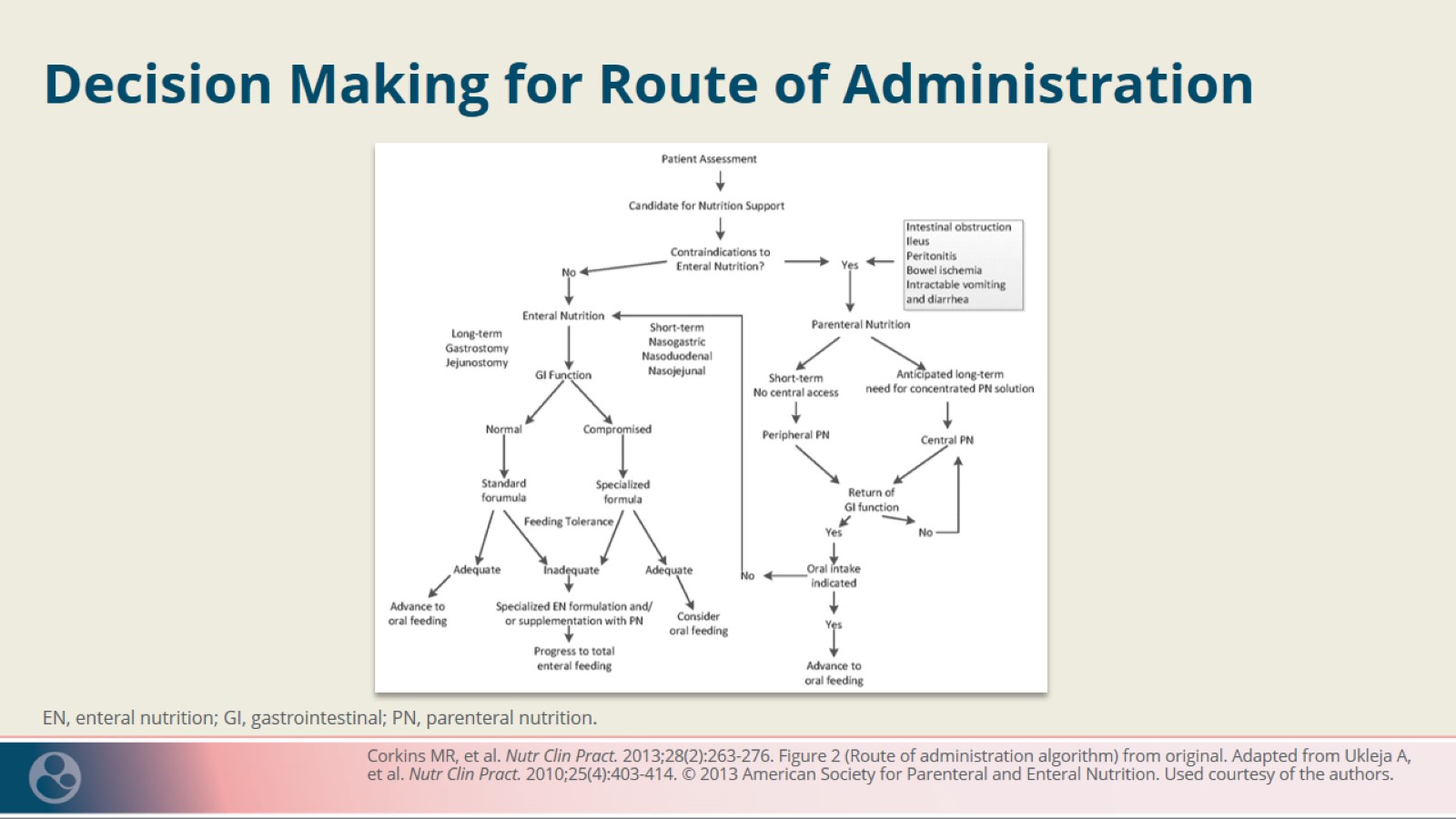 Decision Making for Route of Administration
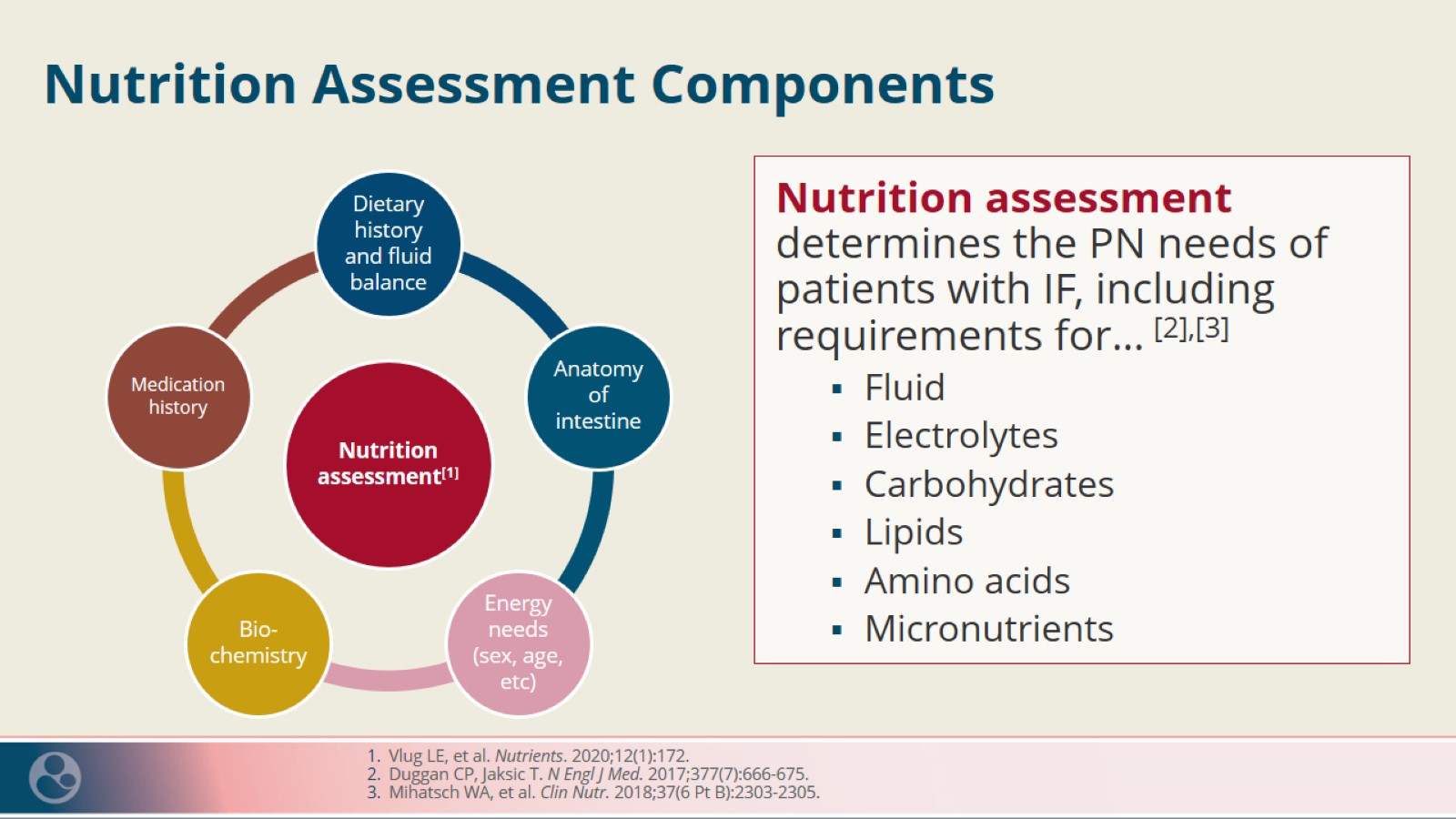 Nutrition Assessment Components
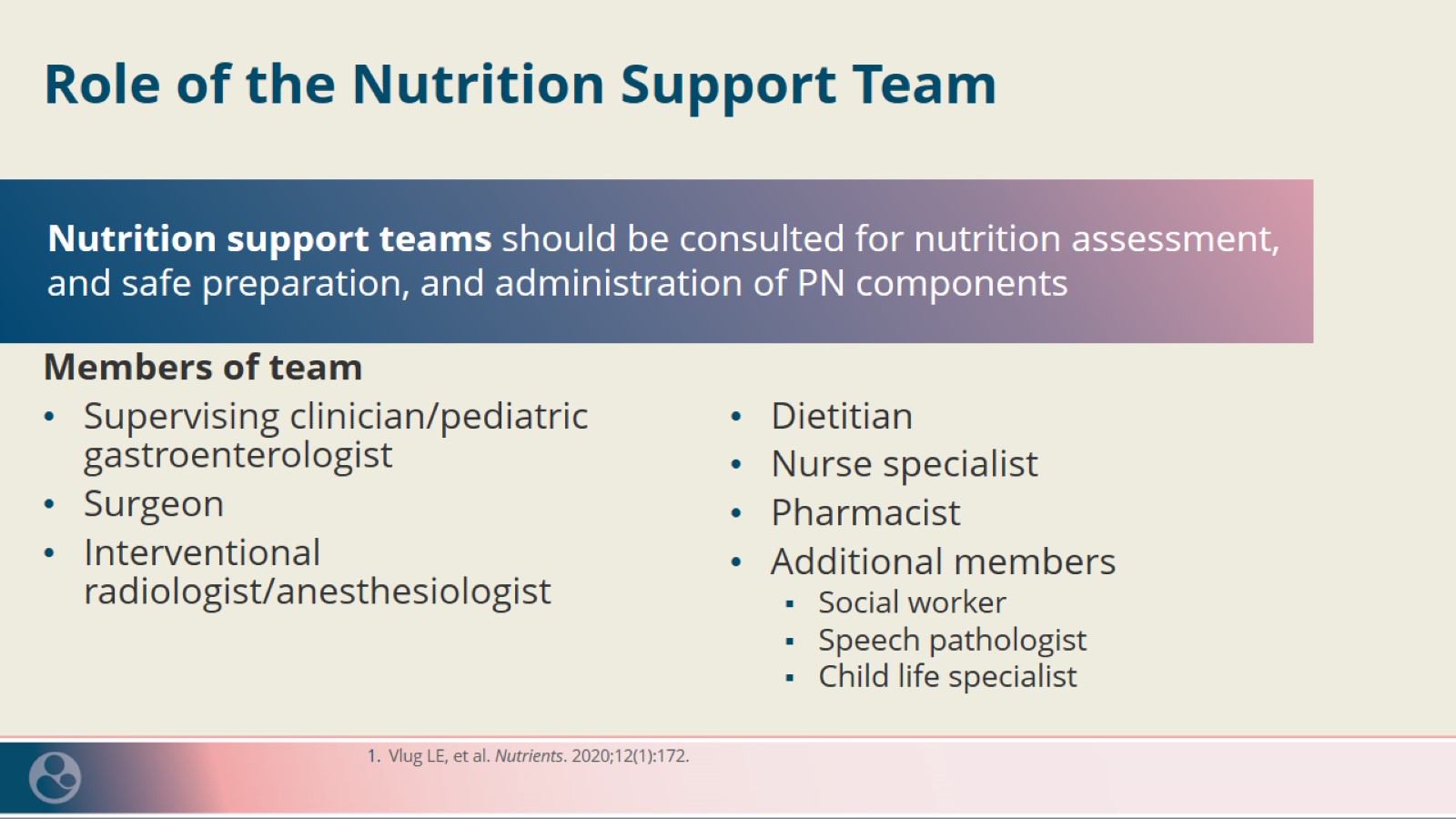 Role of the Nutrition Support Team
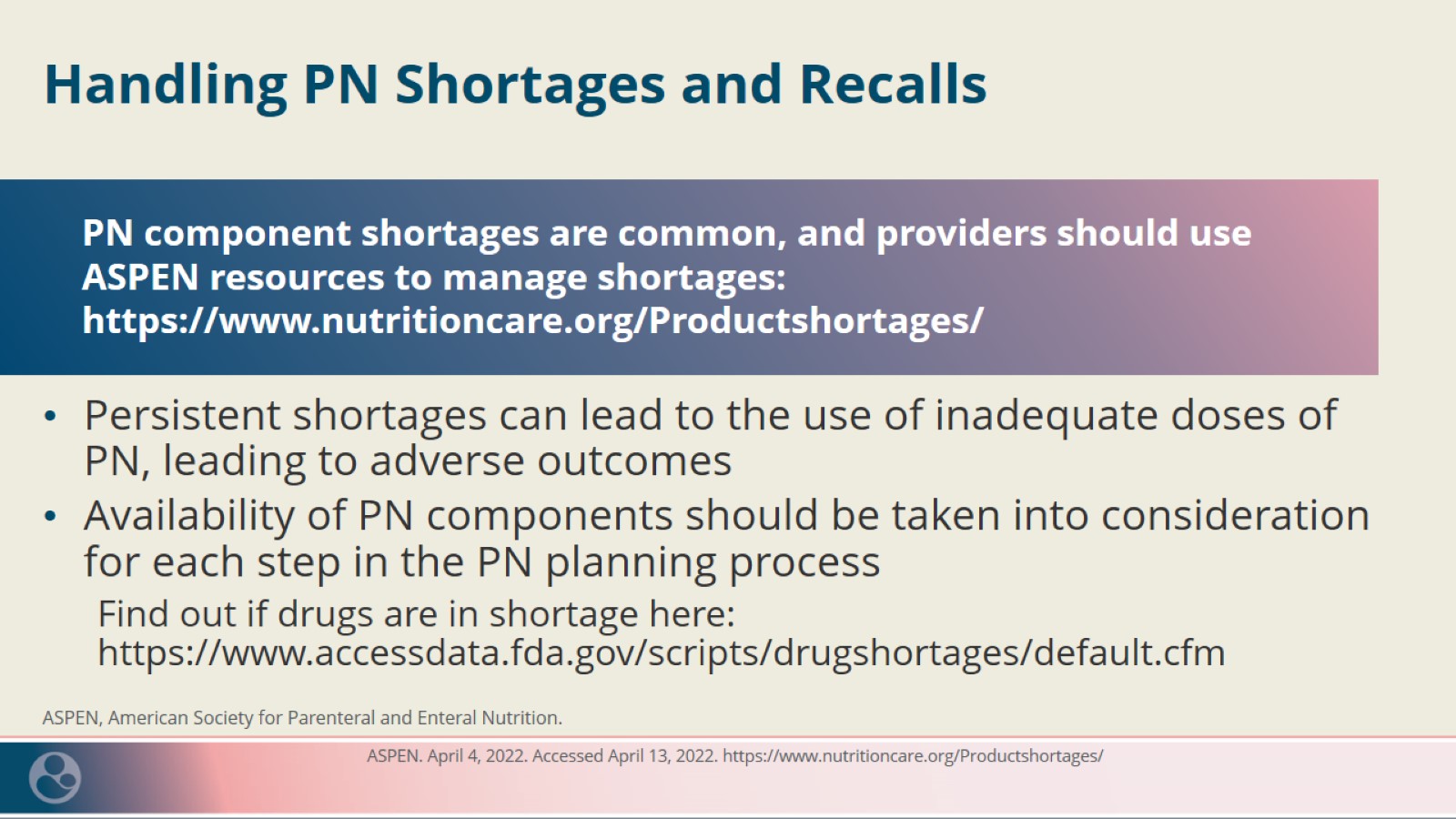 Handling PN Shortages and Recalls
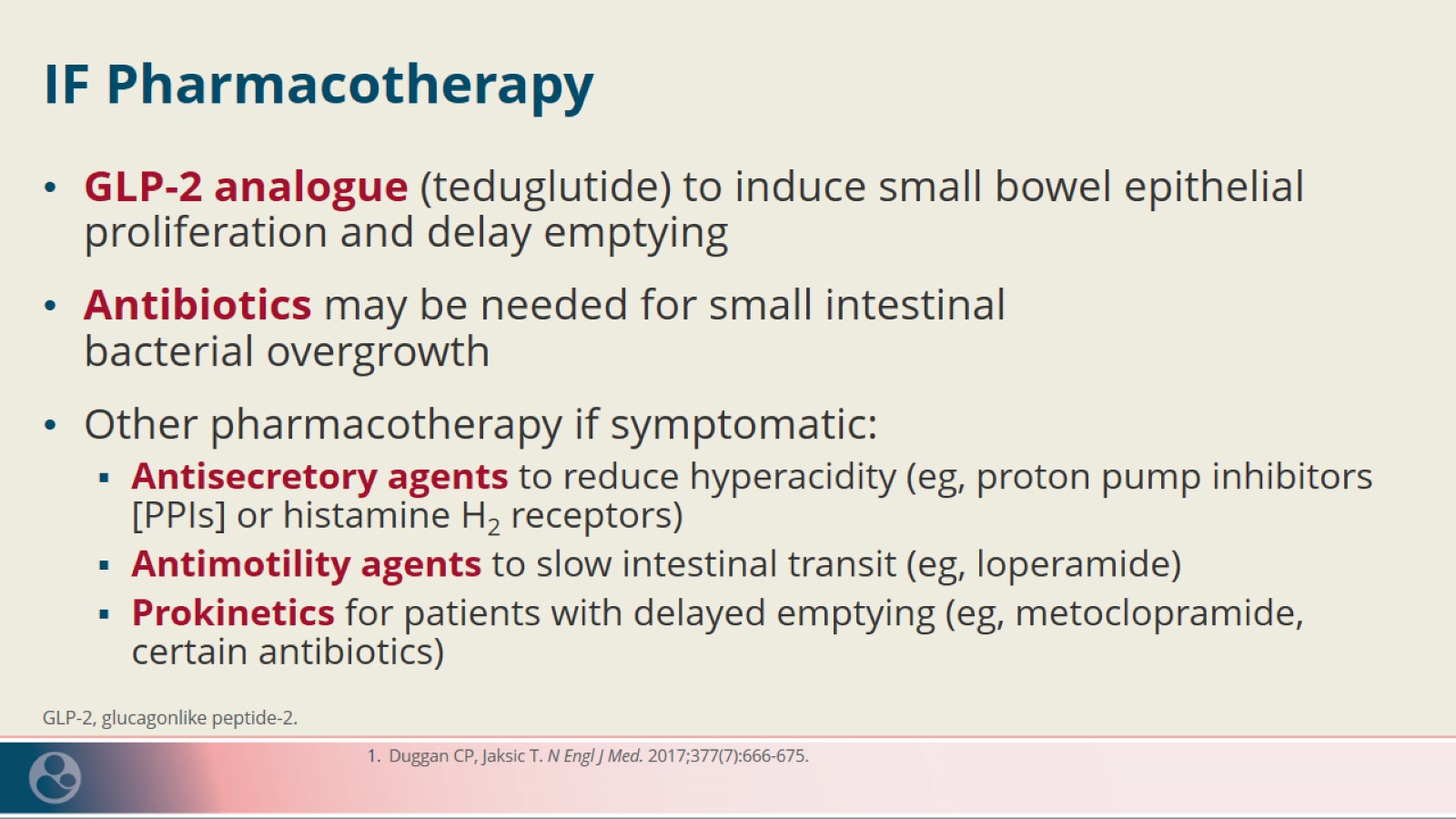 IF Pharmacotherapy
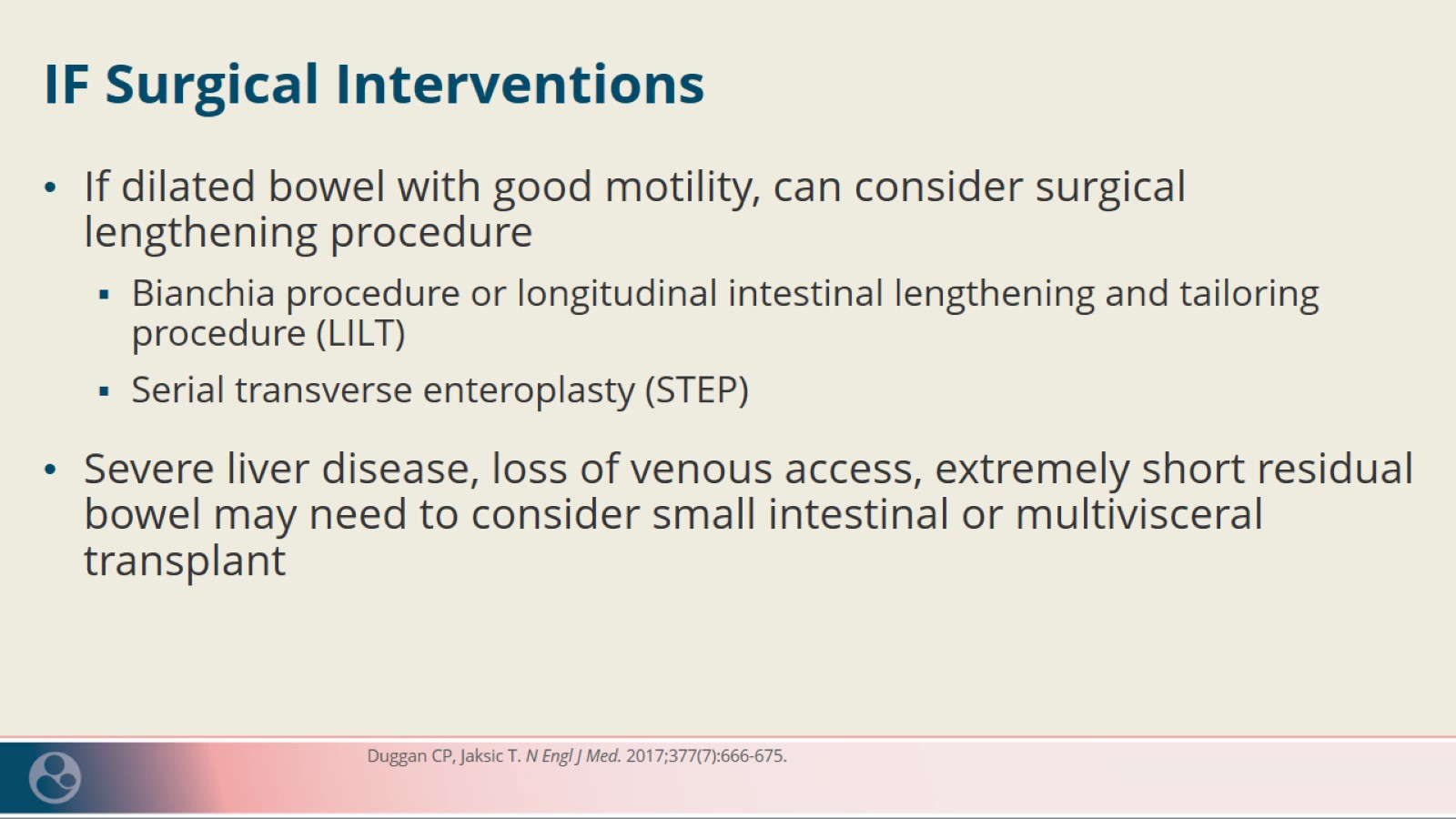 IF Surgical Interventions
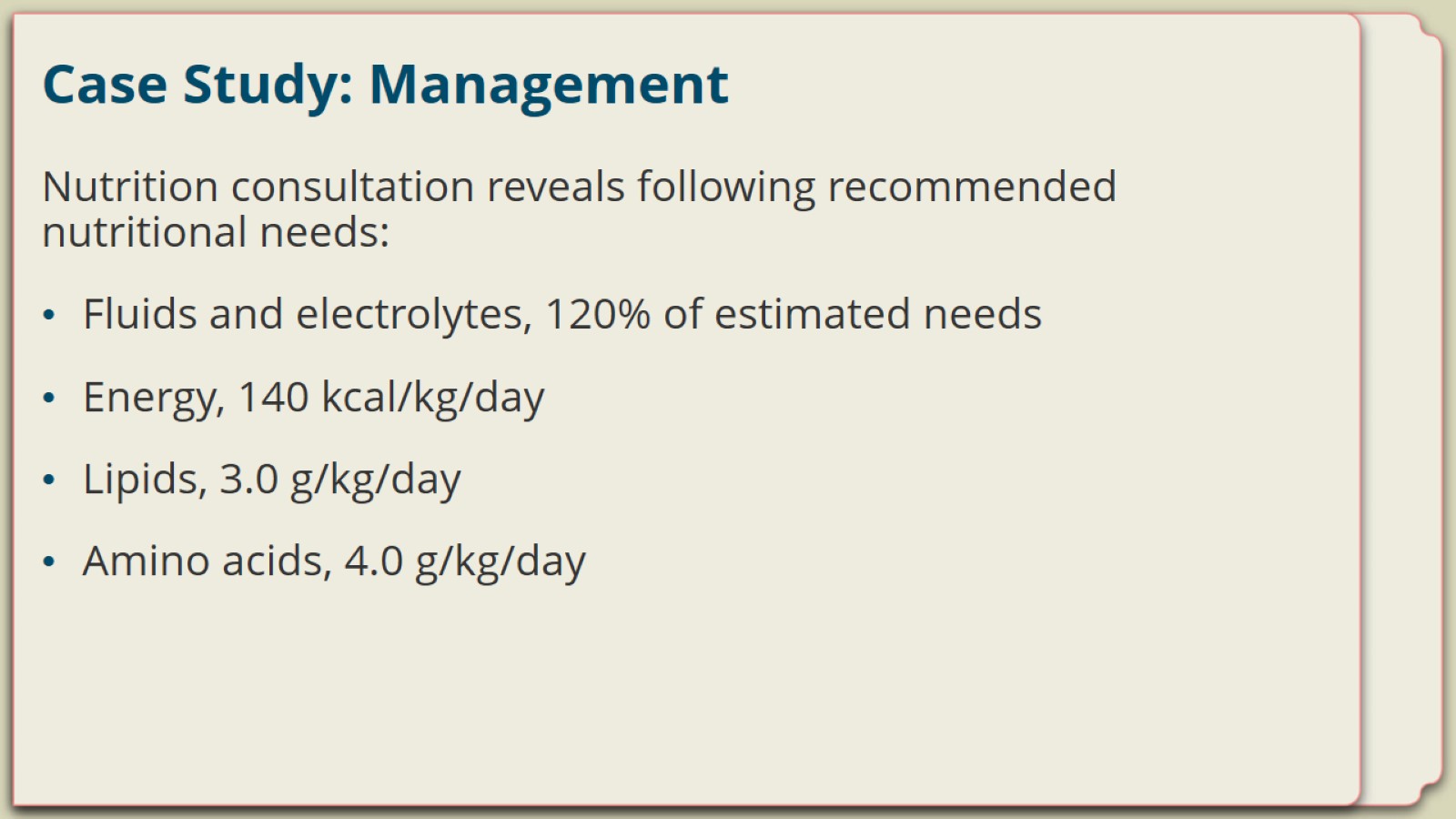 Case Study: Management
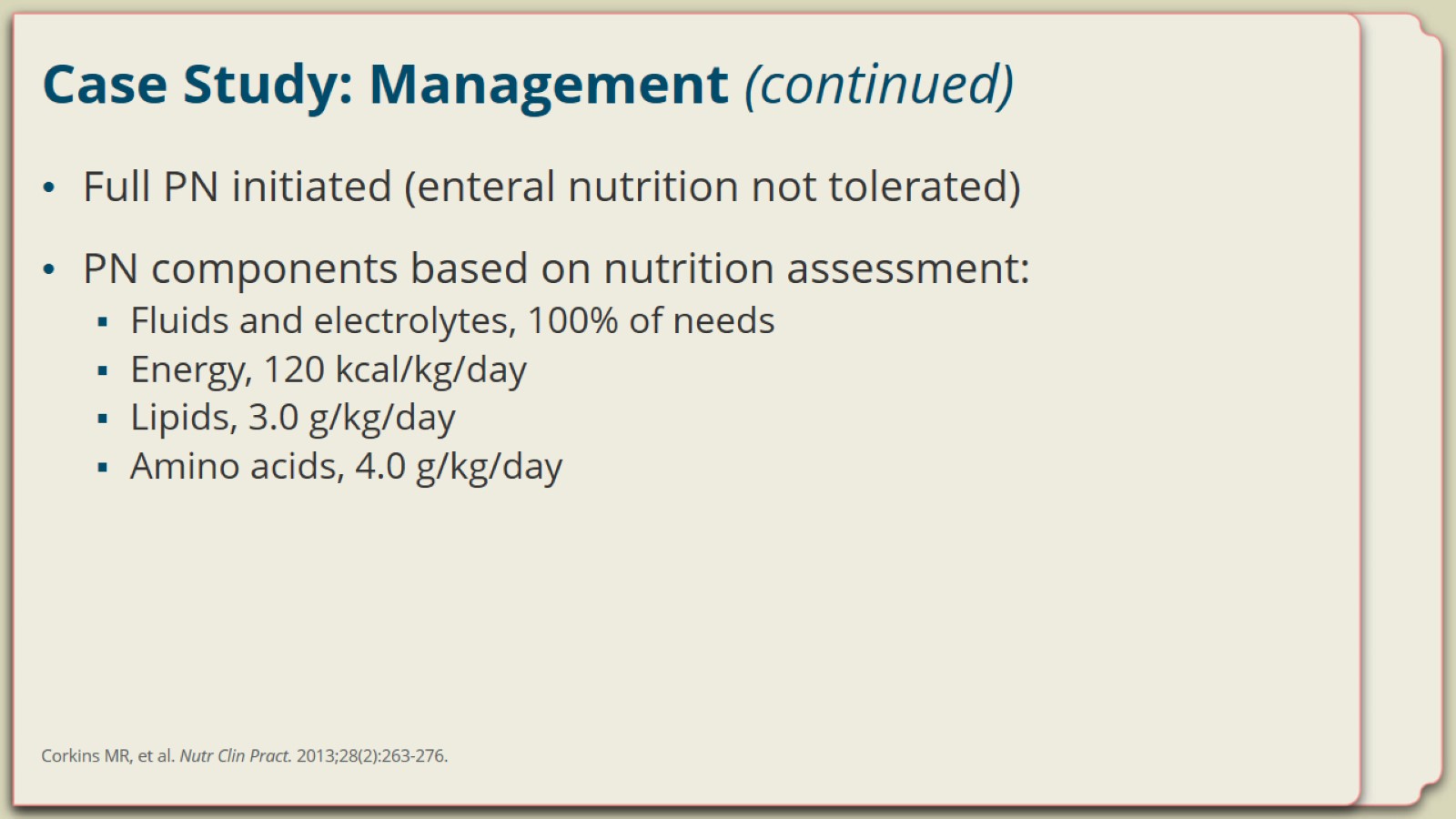 Case Study: Management (continued)
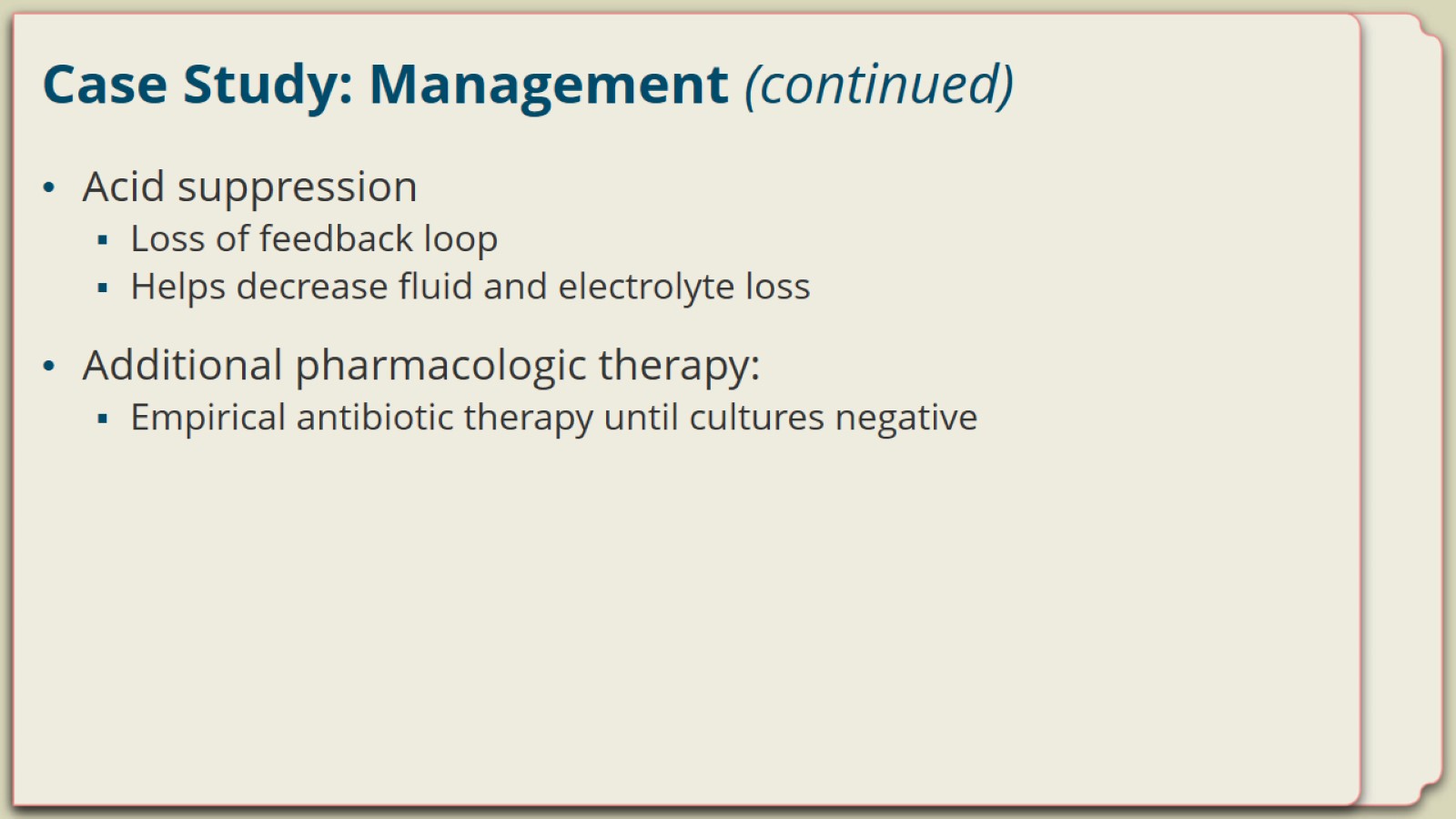 Case Study: Management (continued)
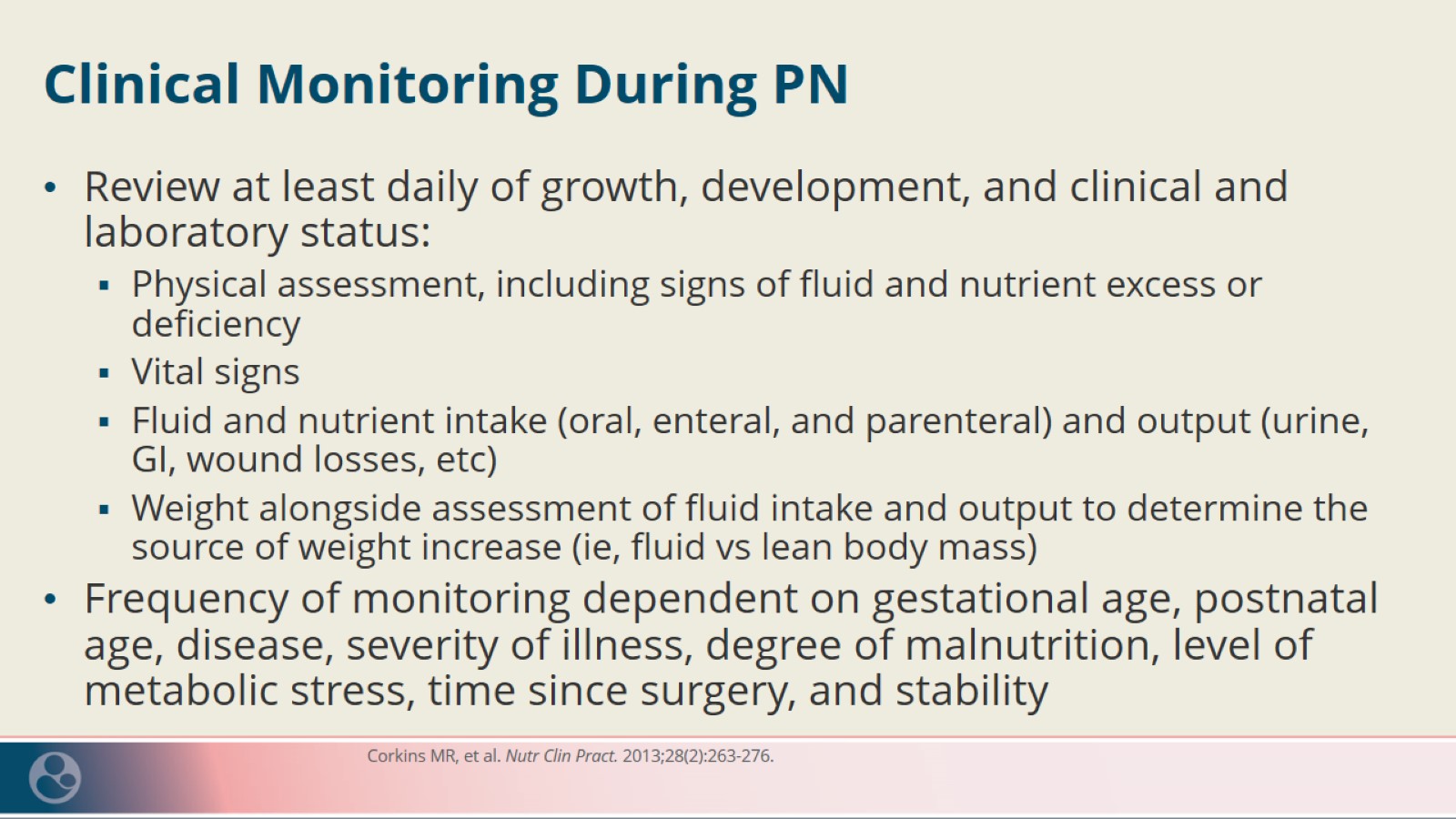 Clinical Monitoring During PN
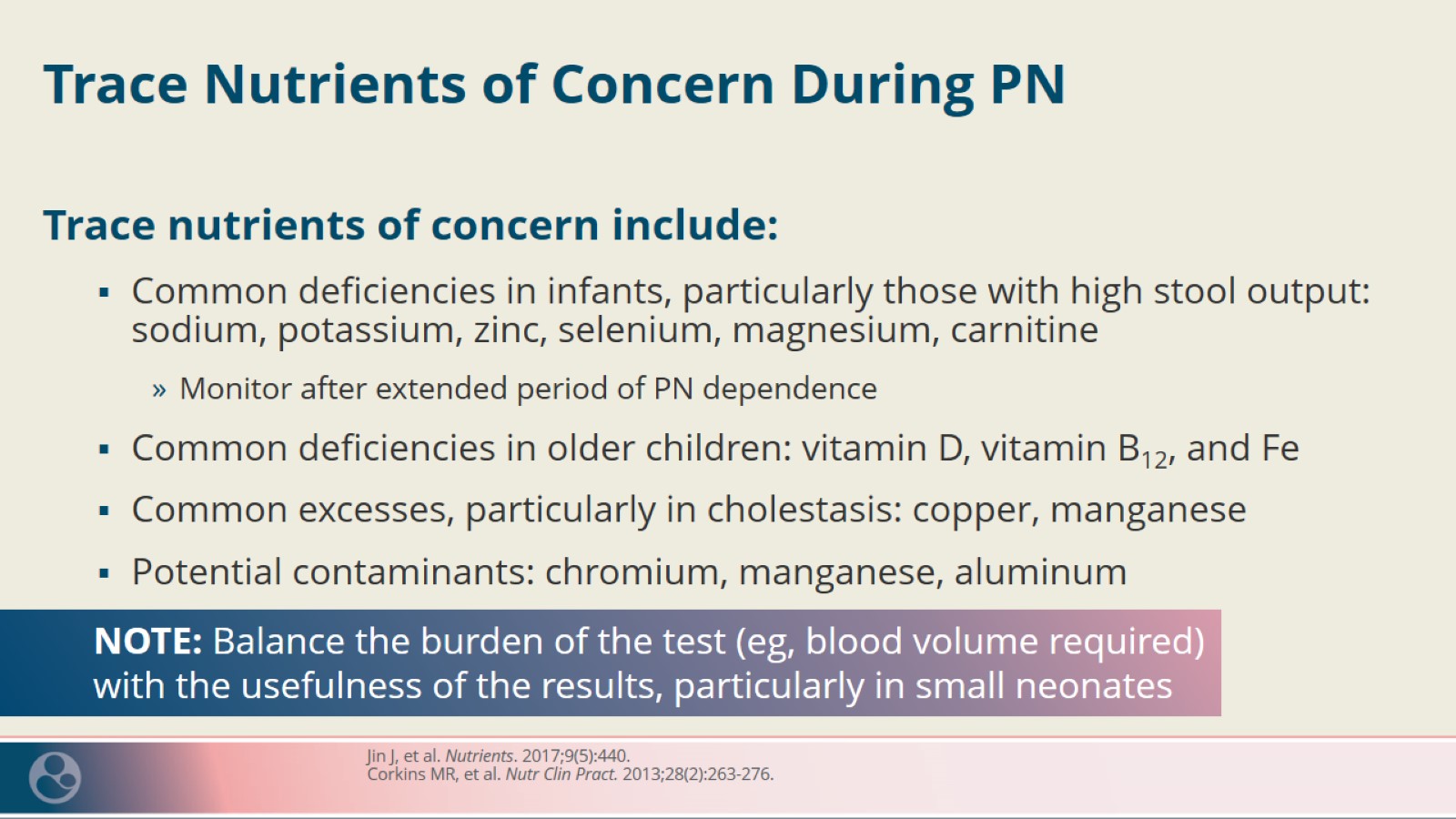 Trace Nutrients of Concern During PN
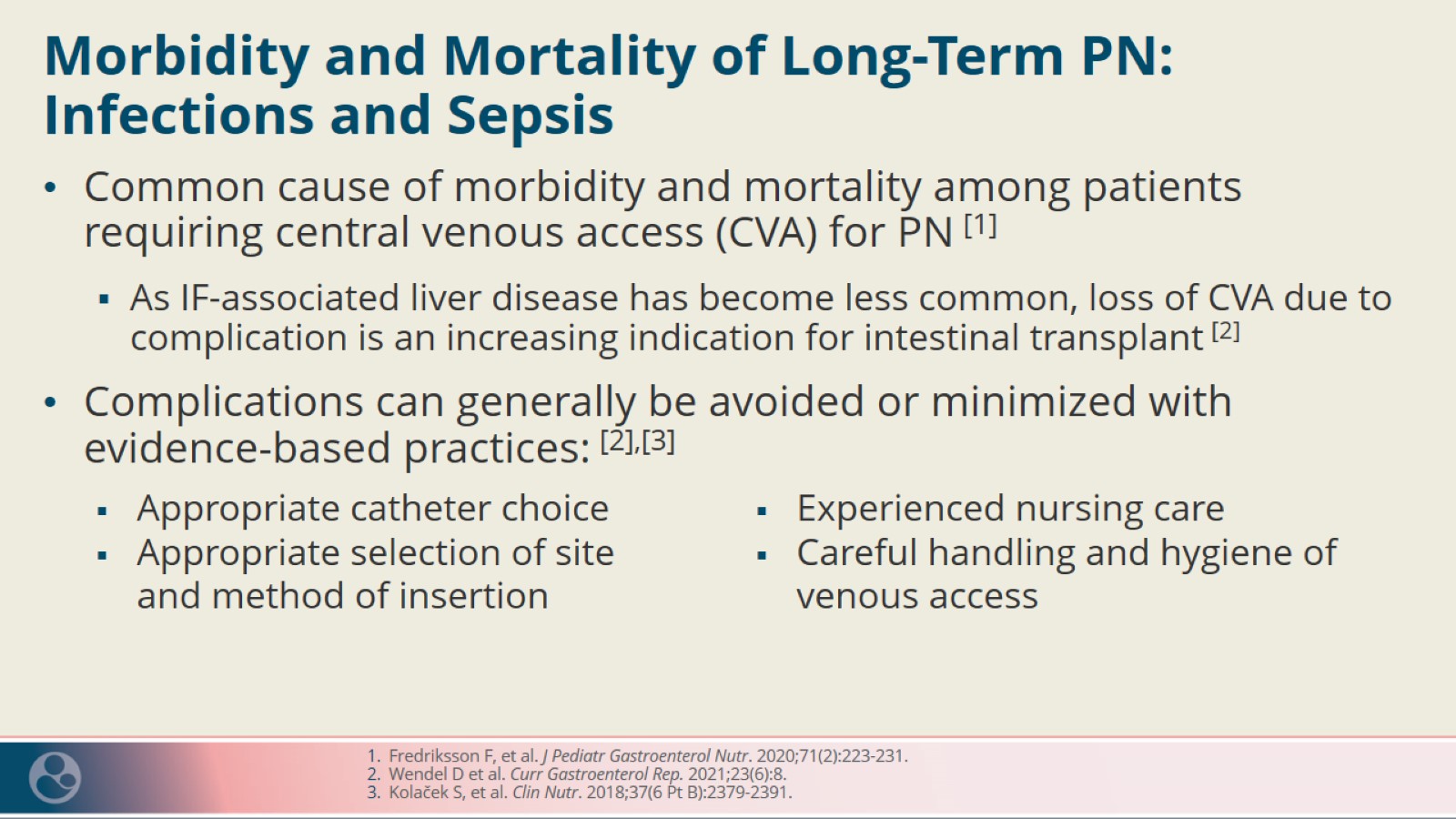 Morbidity and Mortality of Long-Term PN:Infections and Sepsis
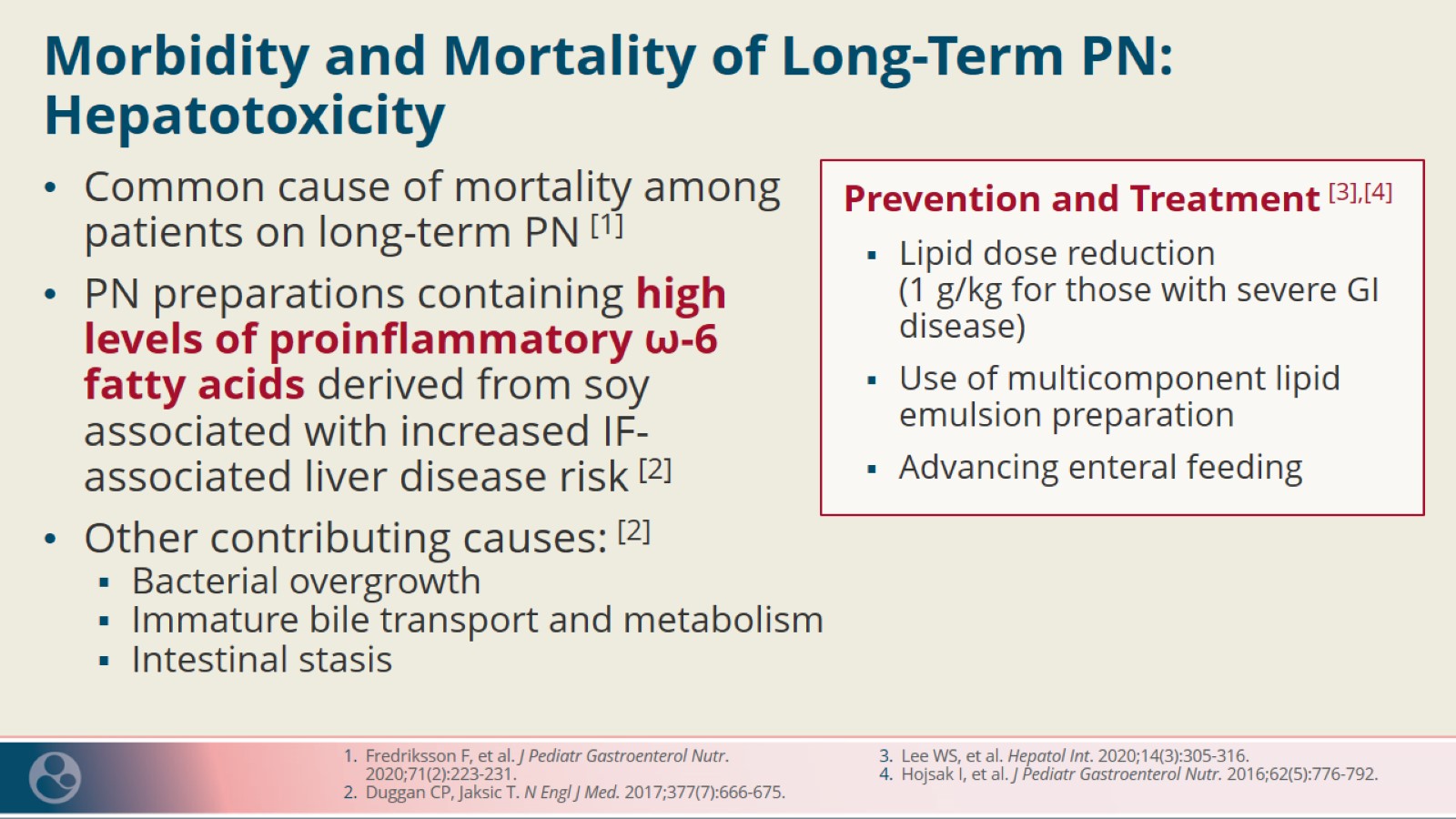 Morbidity and Mortality of Long-Term PN: Hepatotoxicity
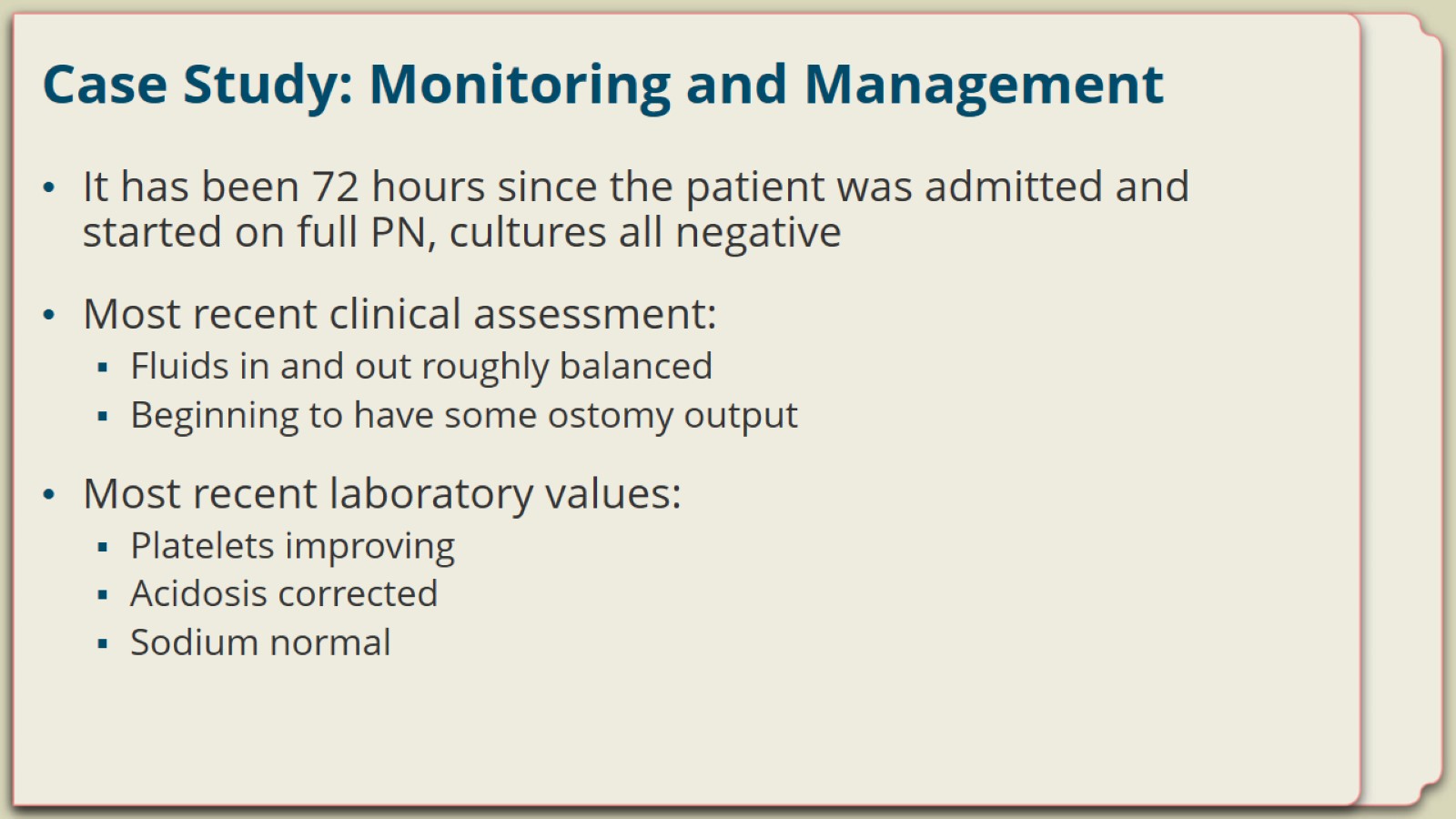 Case Study: Monitoring and Management
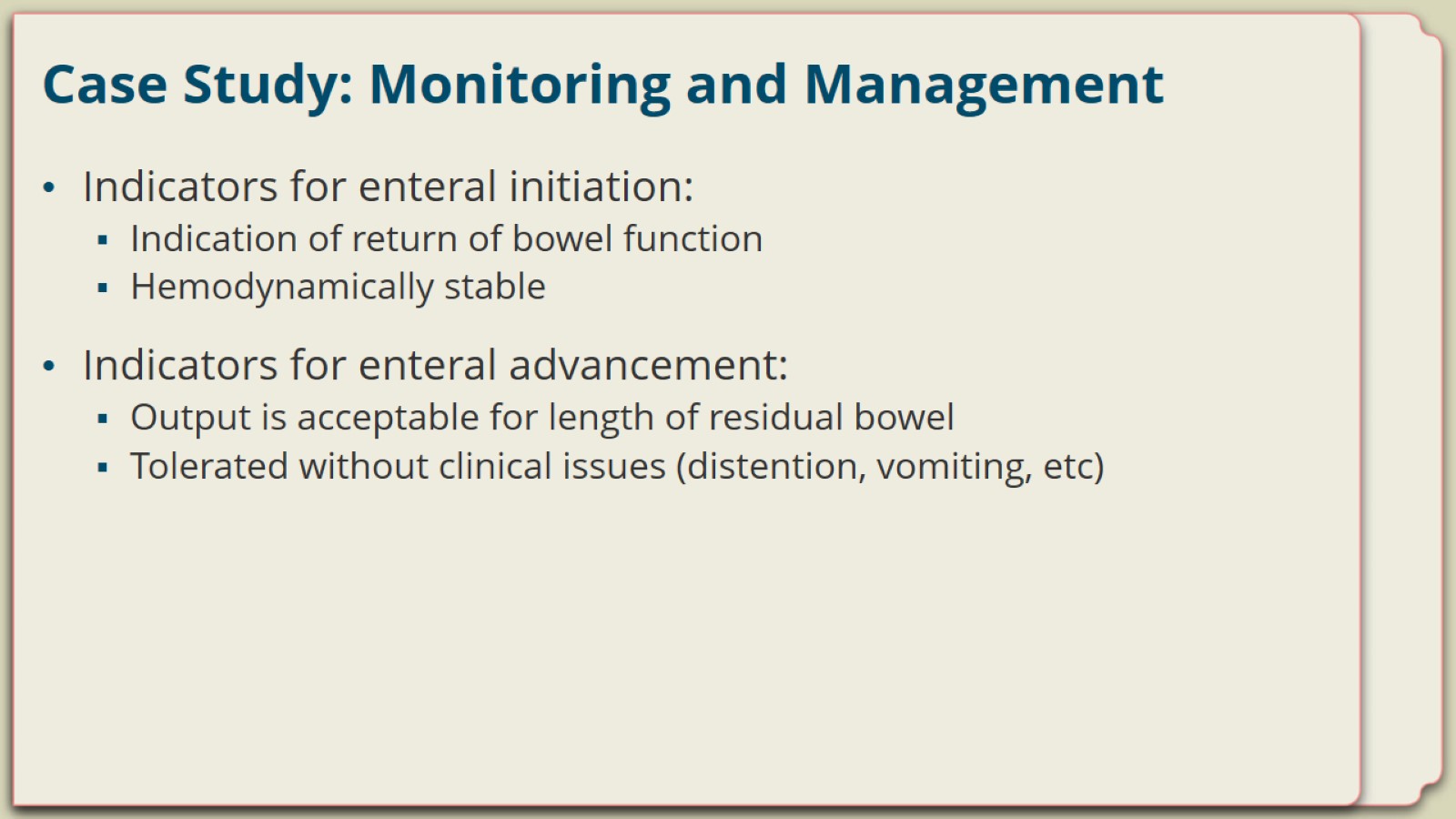 Case Study: Monitoring and Management
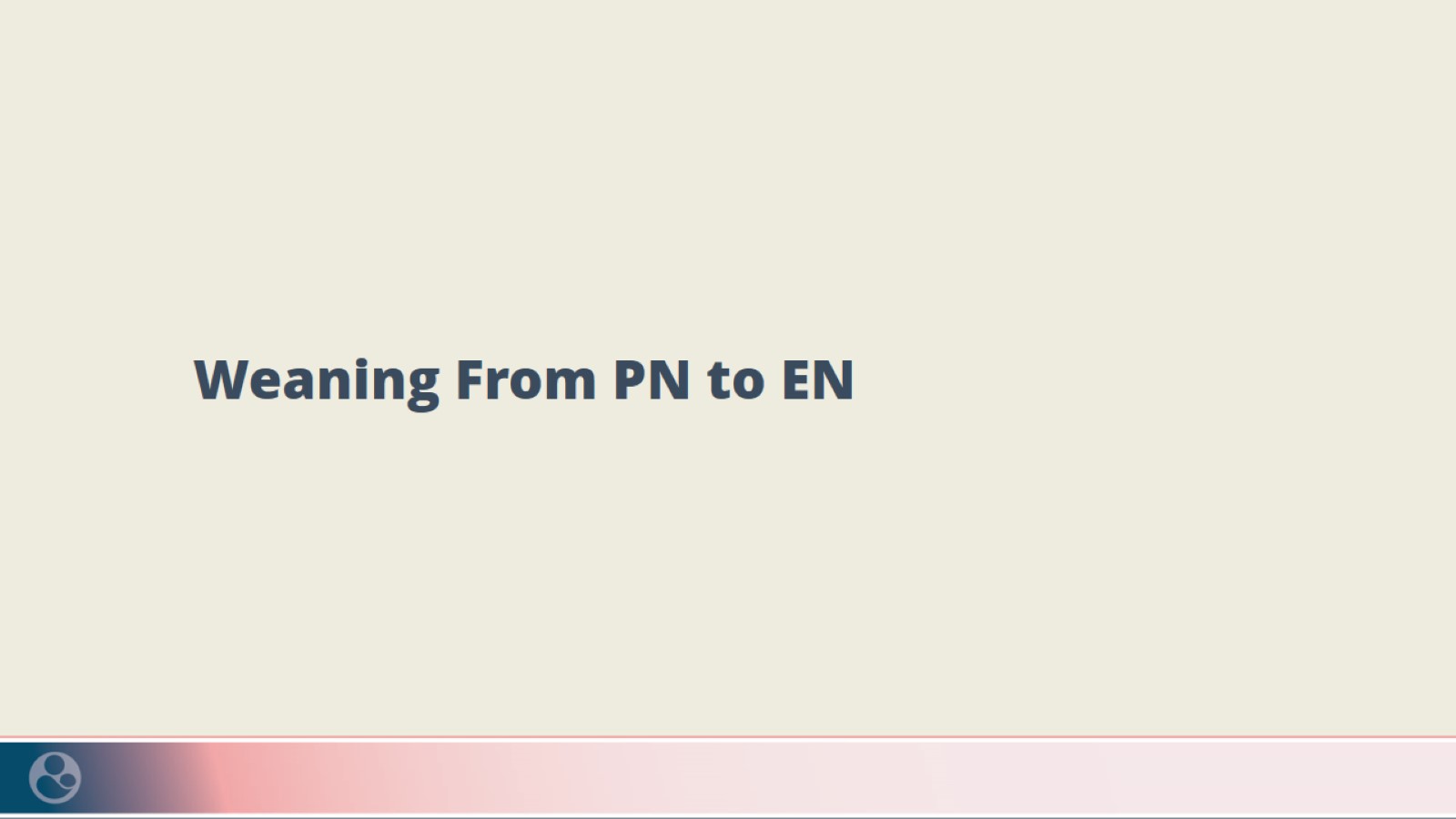 Weaning From PN to EN
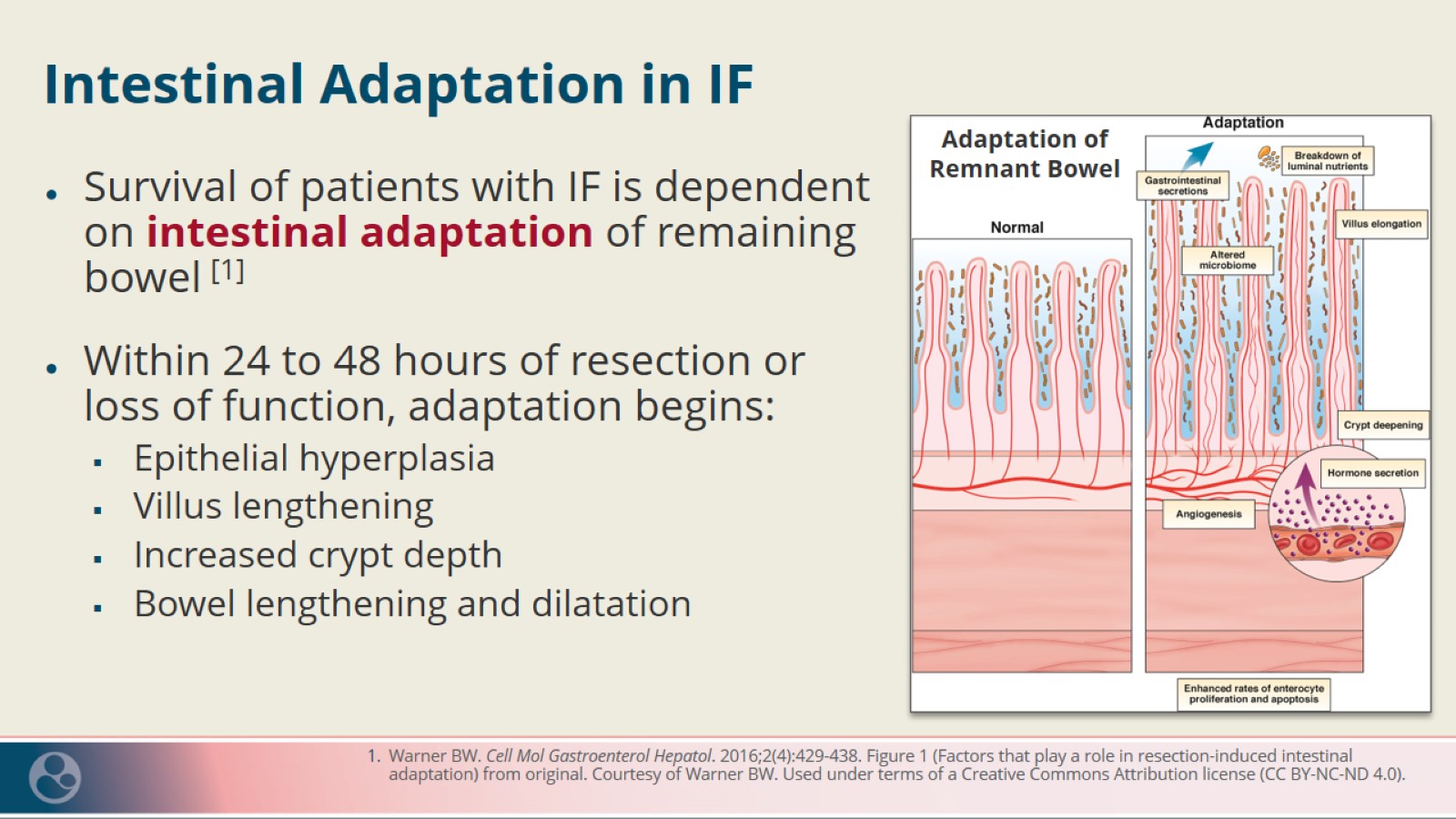 Intestinal Adaptation in IF
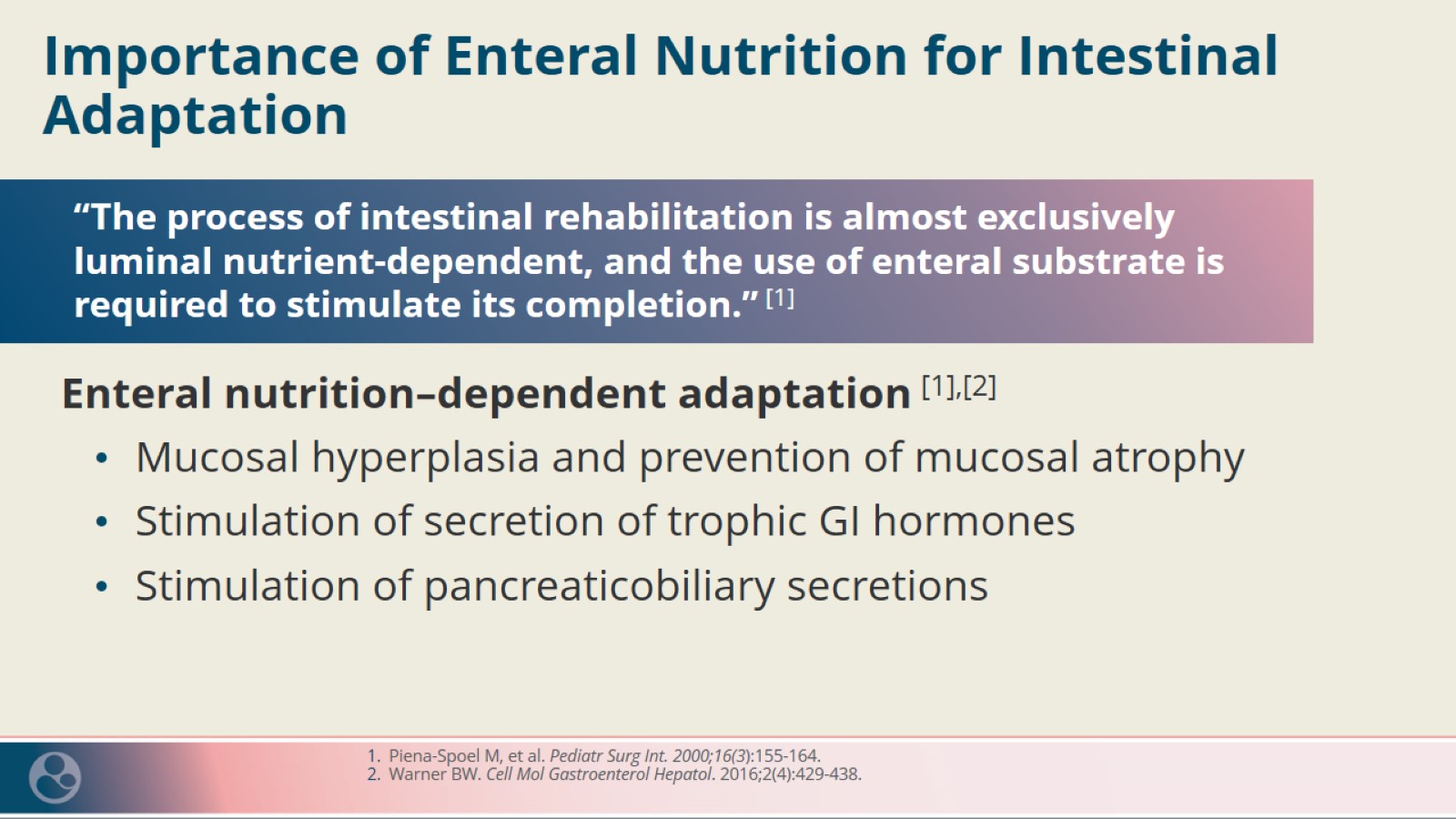 Importance of Enteral Nutrition for Intestinal Adaptation
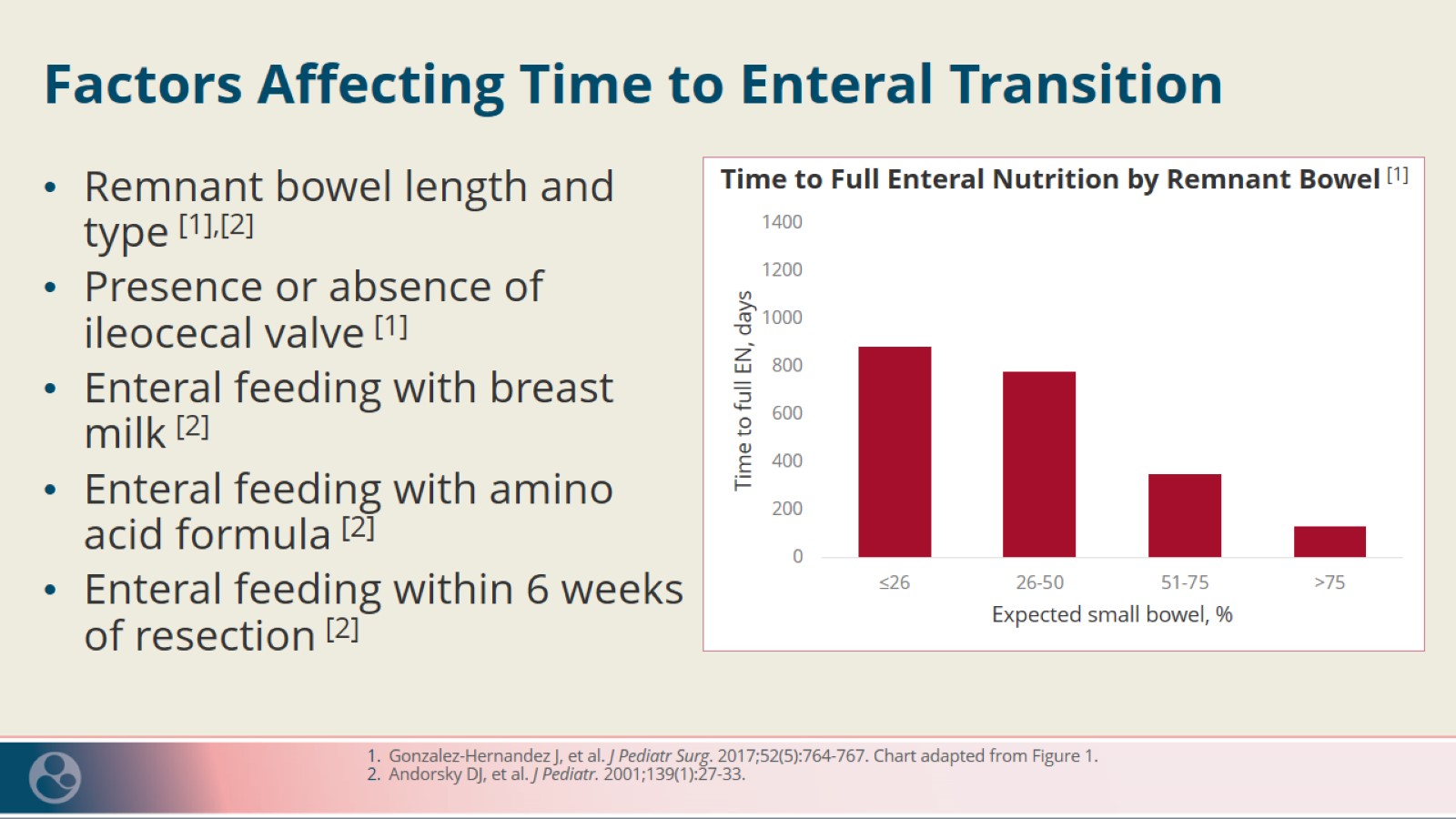 Factors Affecting Time to Enteral Transition
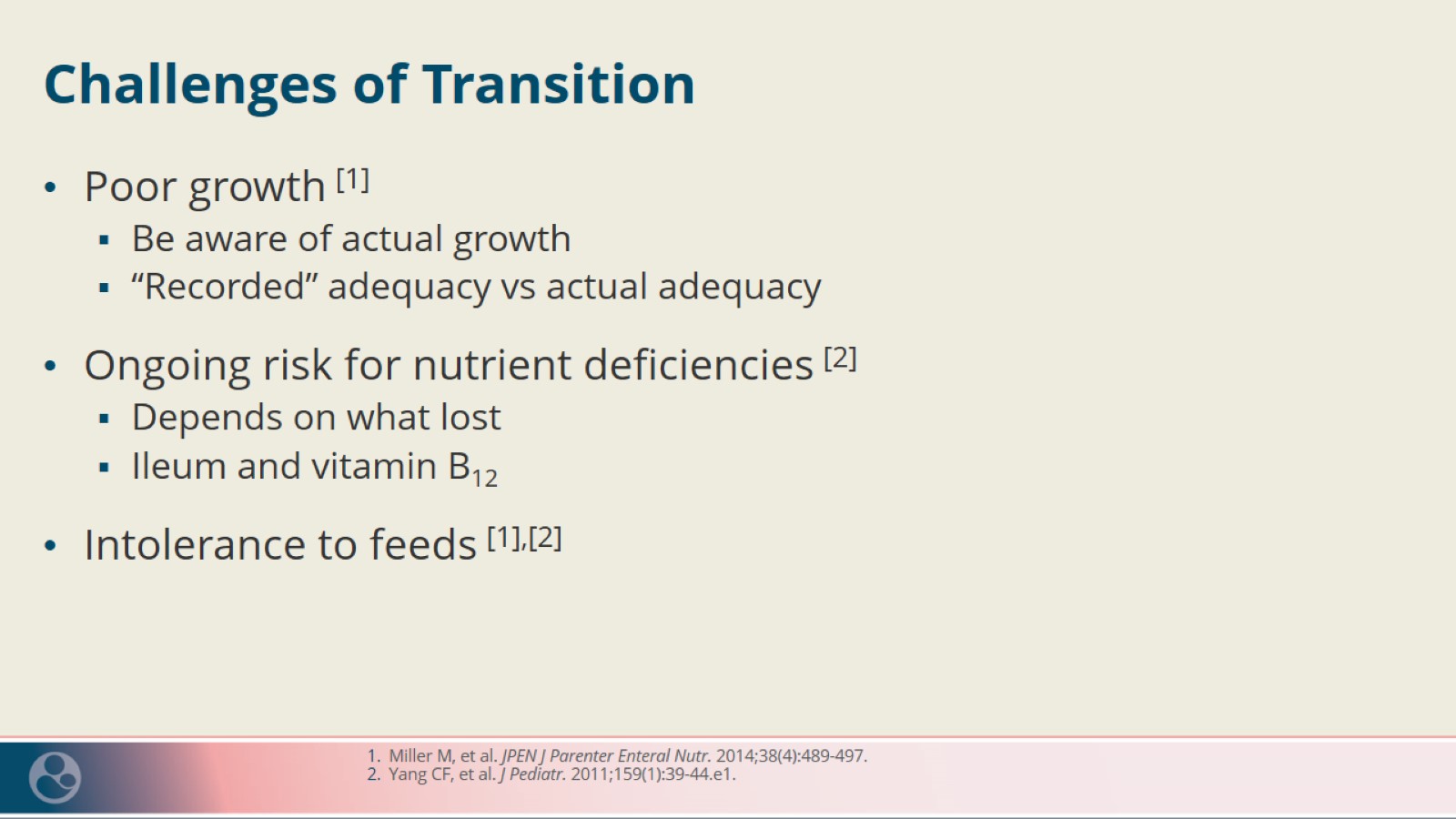 Challenges of Transition
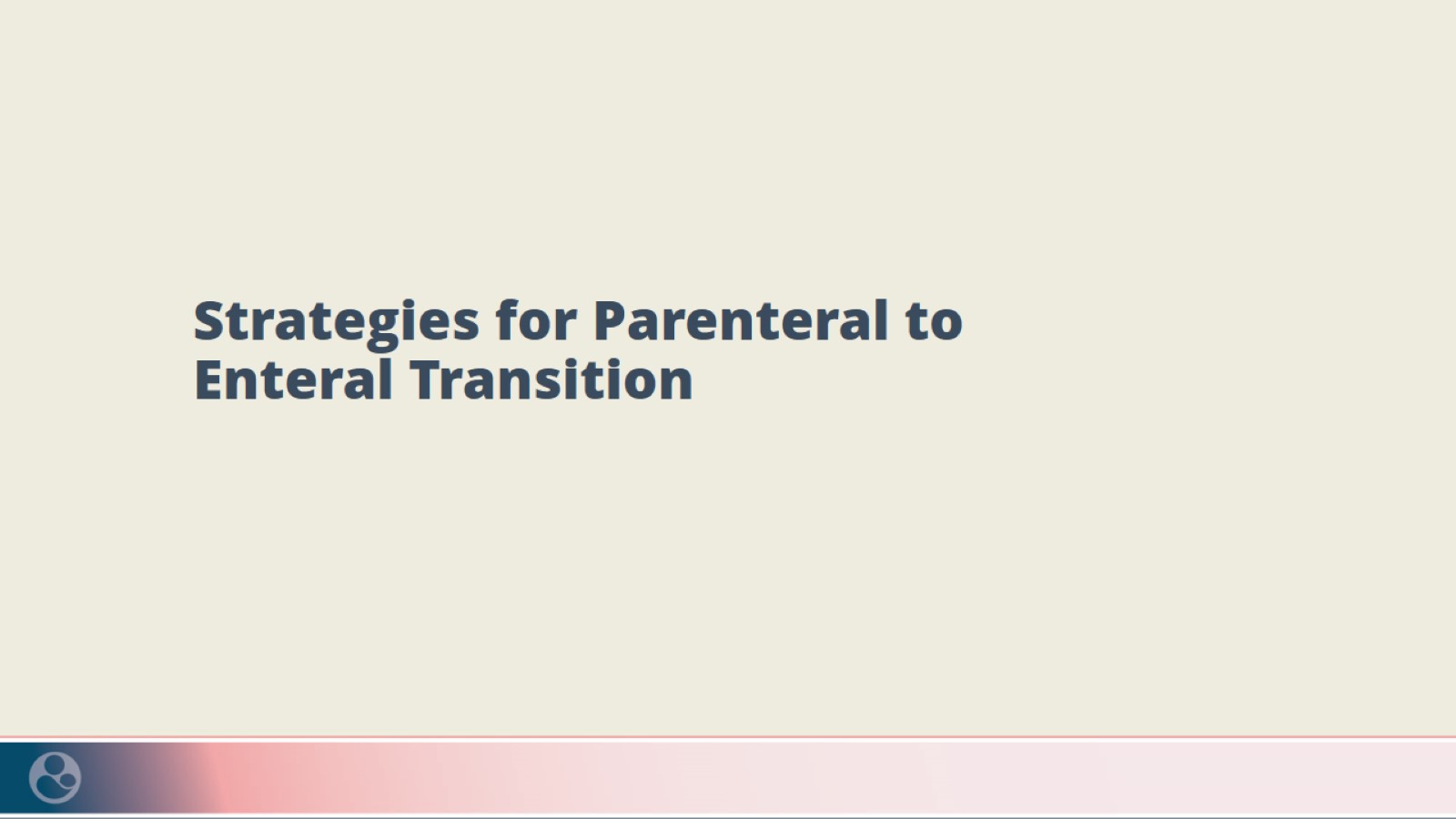 Strategies for Parenteral toEnteral Transition
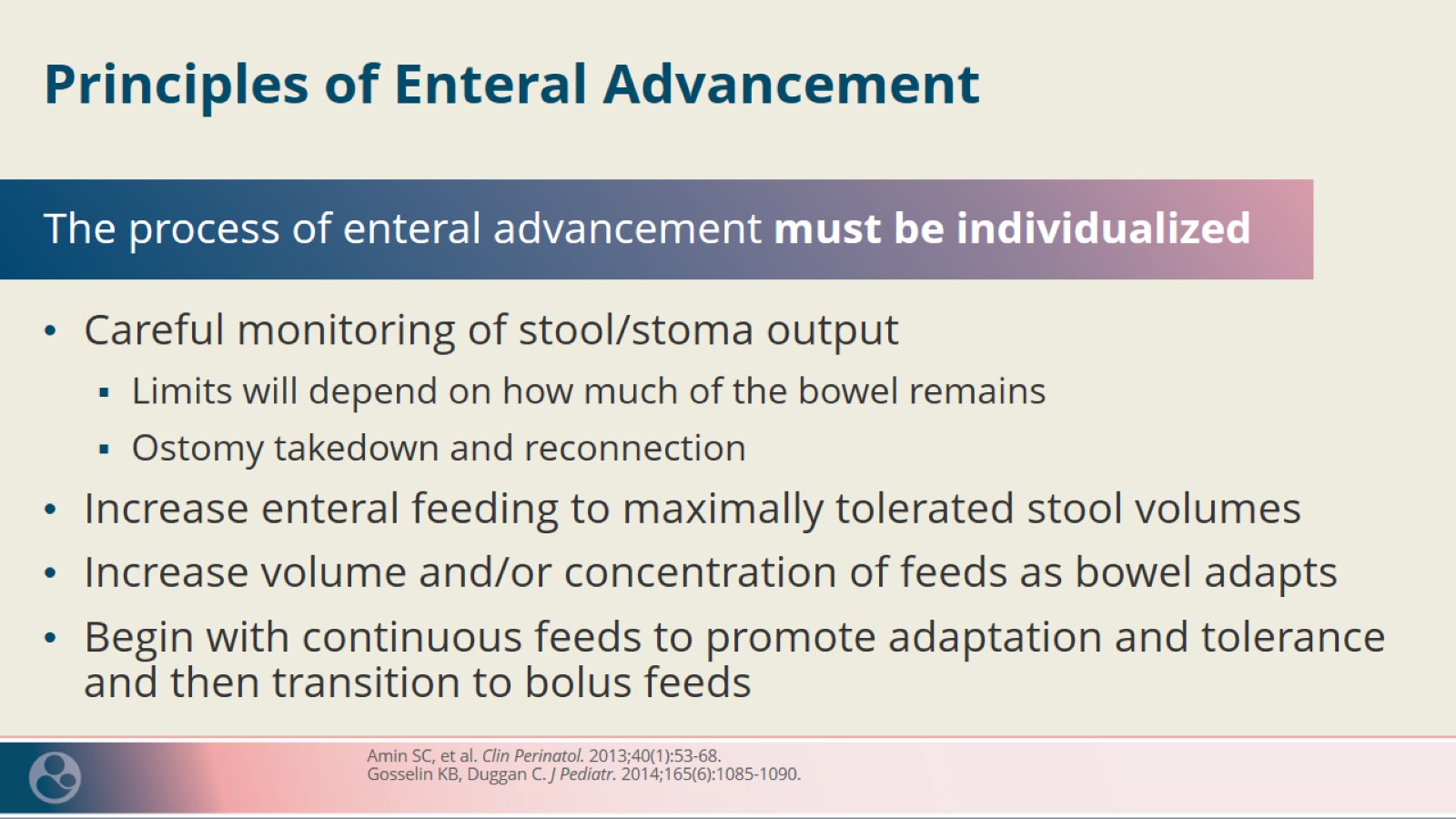 Principles of Enteral Advancement
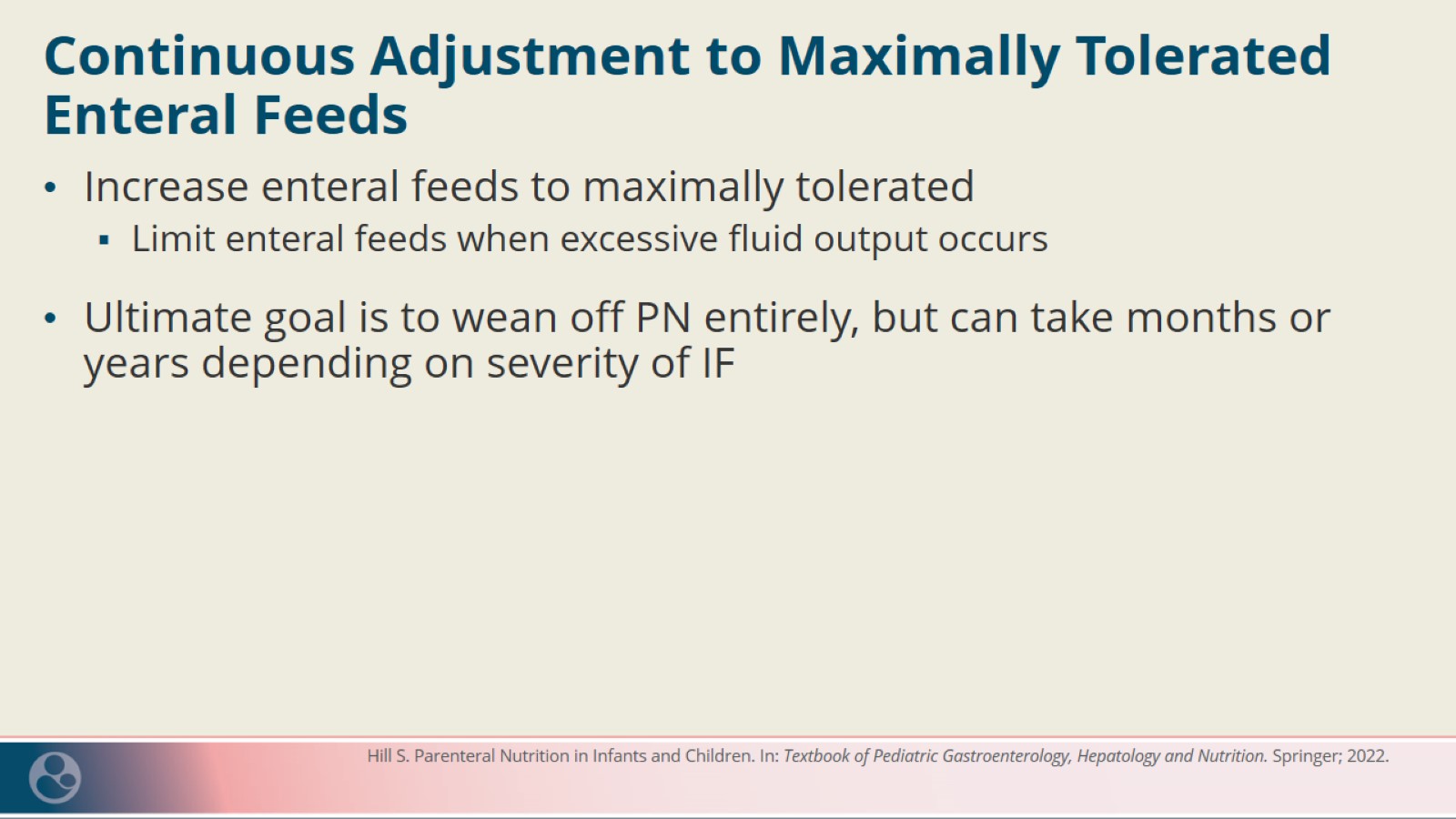 Continuous Adjustment to Maximally Tolerated Enteral Feeds
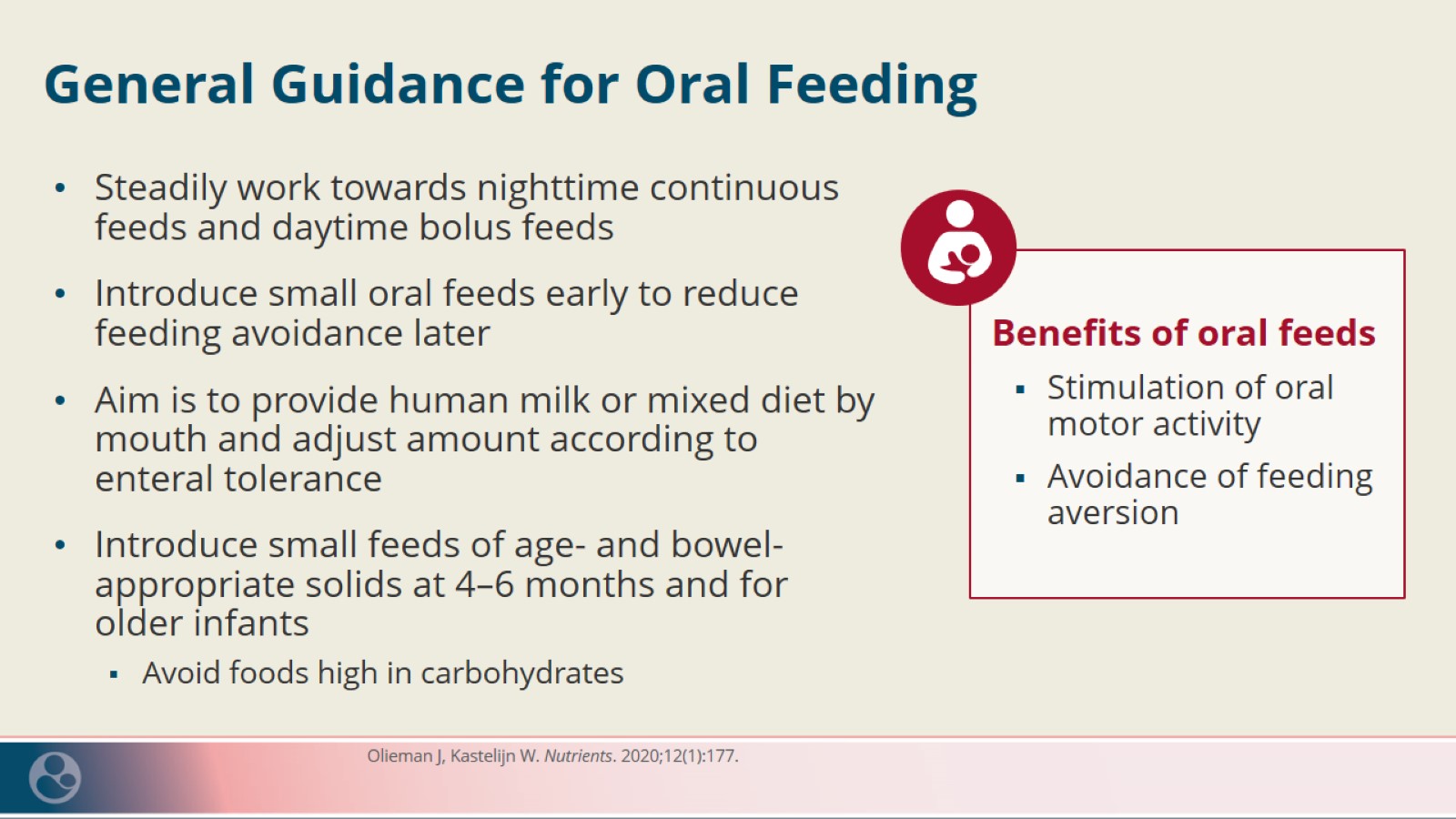 General Guidance for Oral Feeding
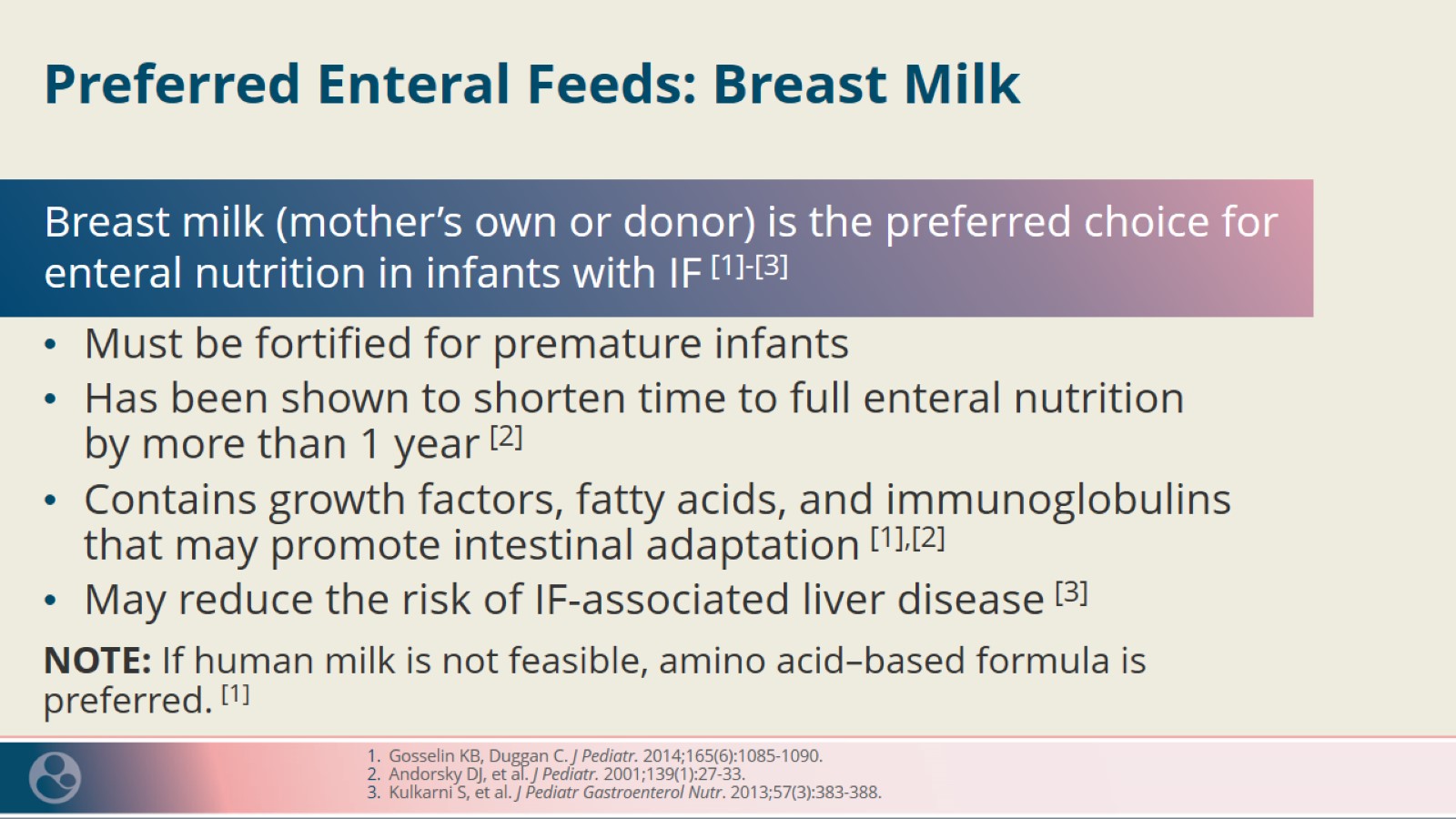 Preferred Enteral Feeds: Breast Milk
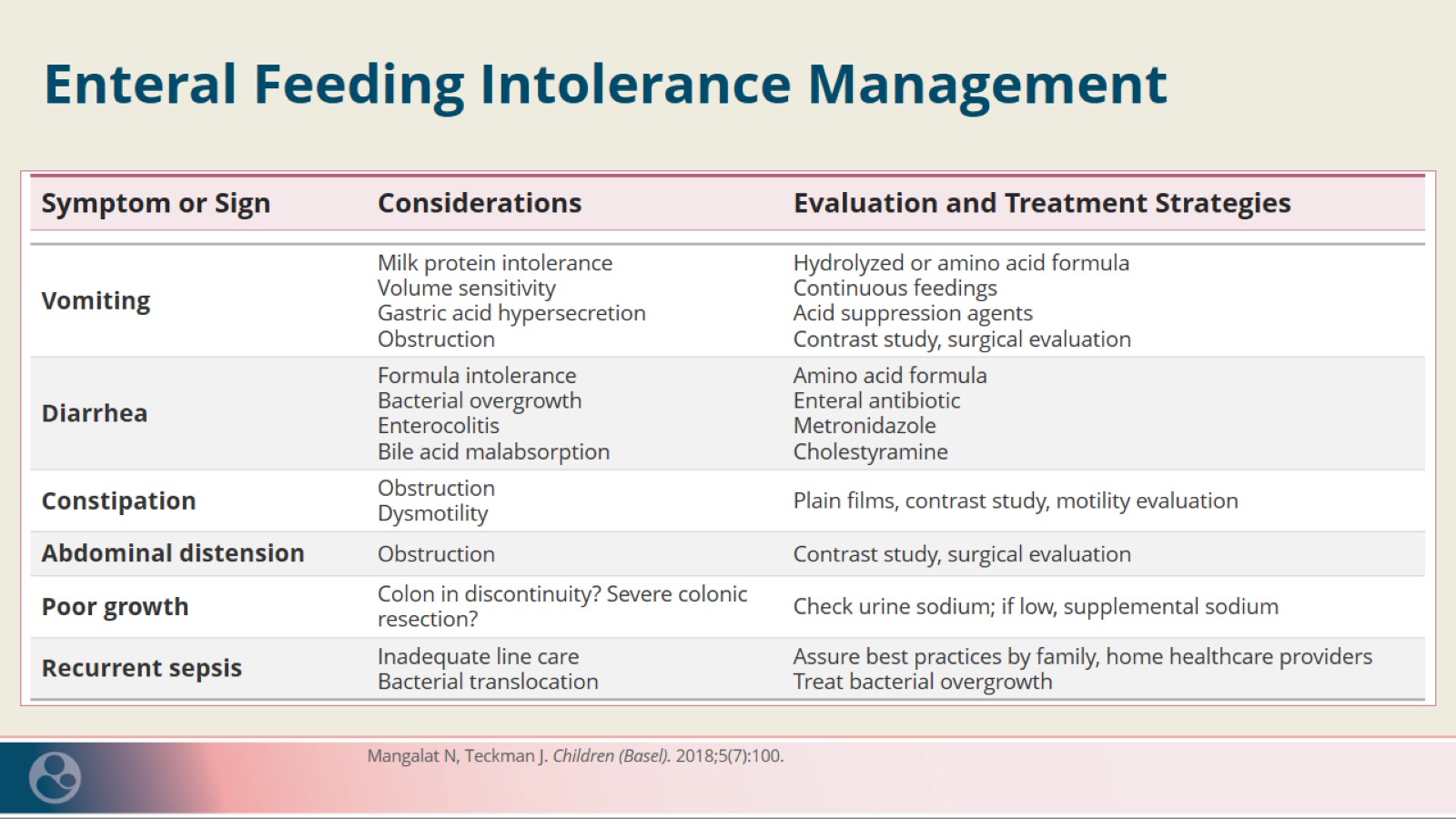 Enteral Feeding Intolerance Management
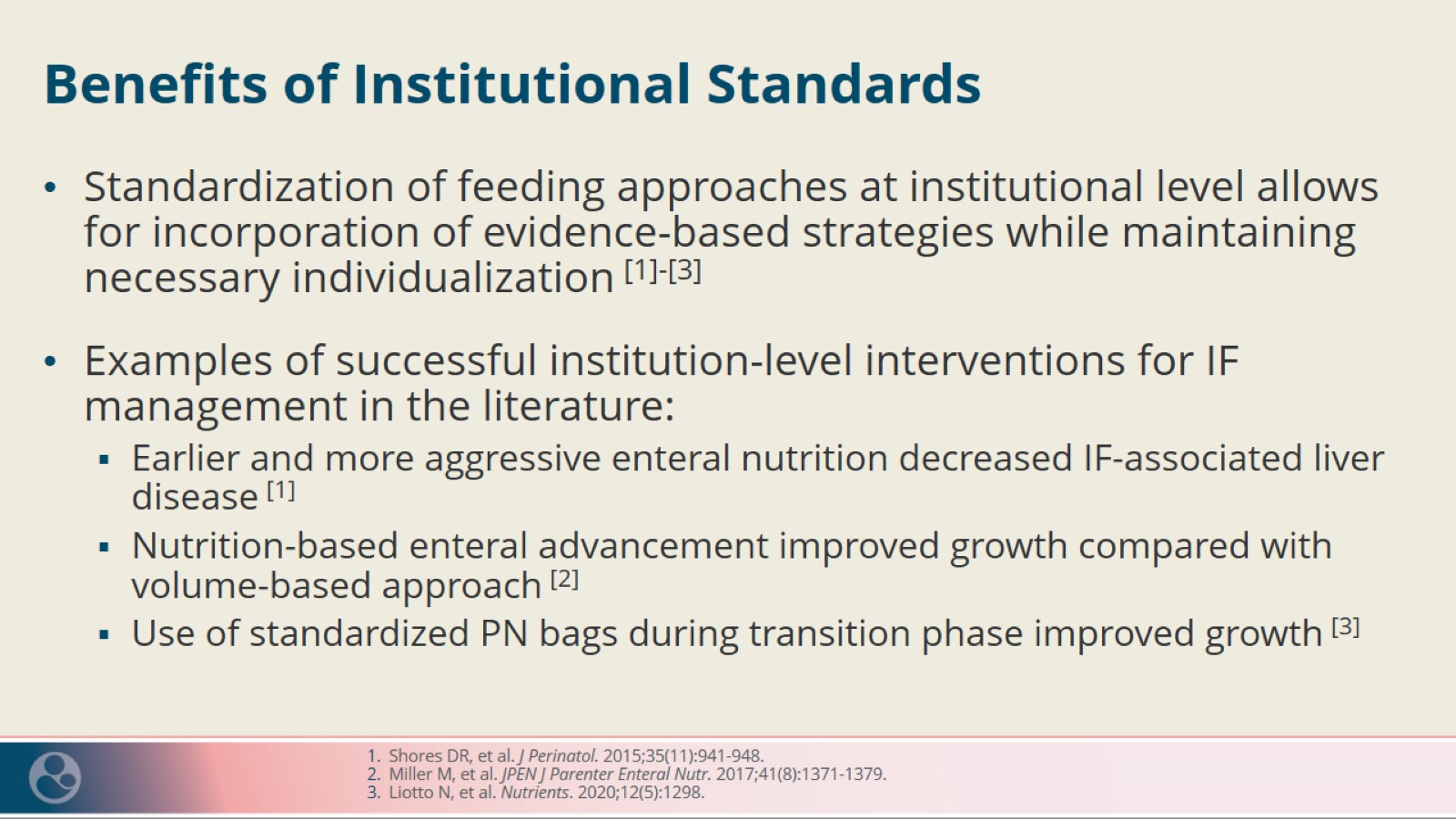 Benefits of Institutional Standards
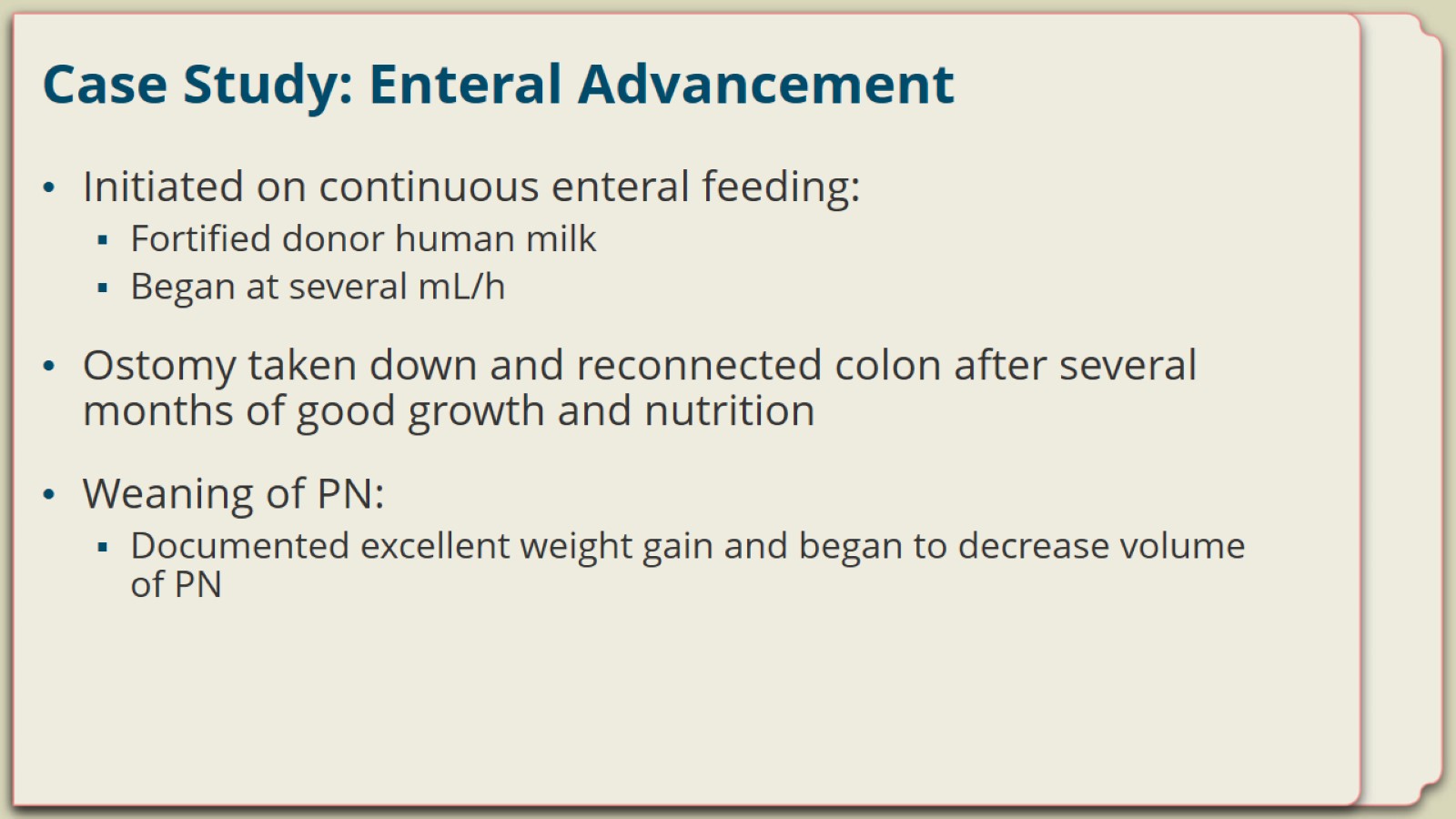 Case Study: Enteral Advancement
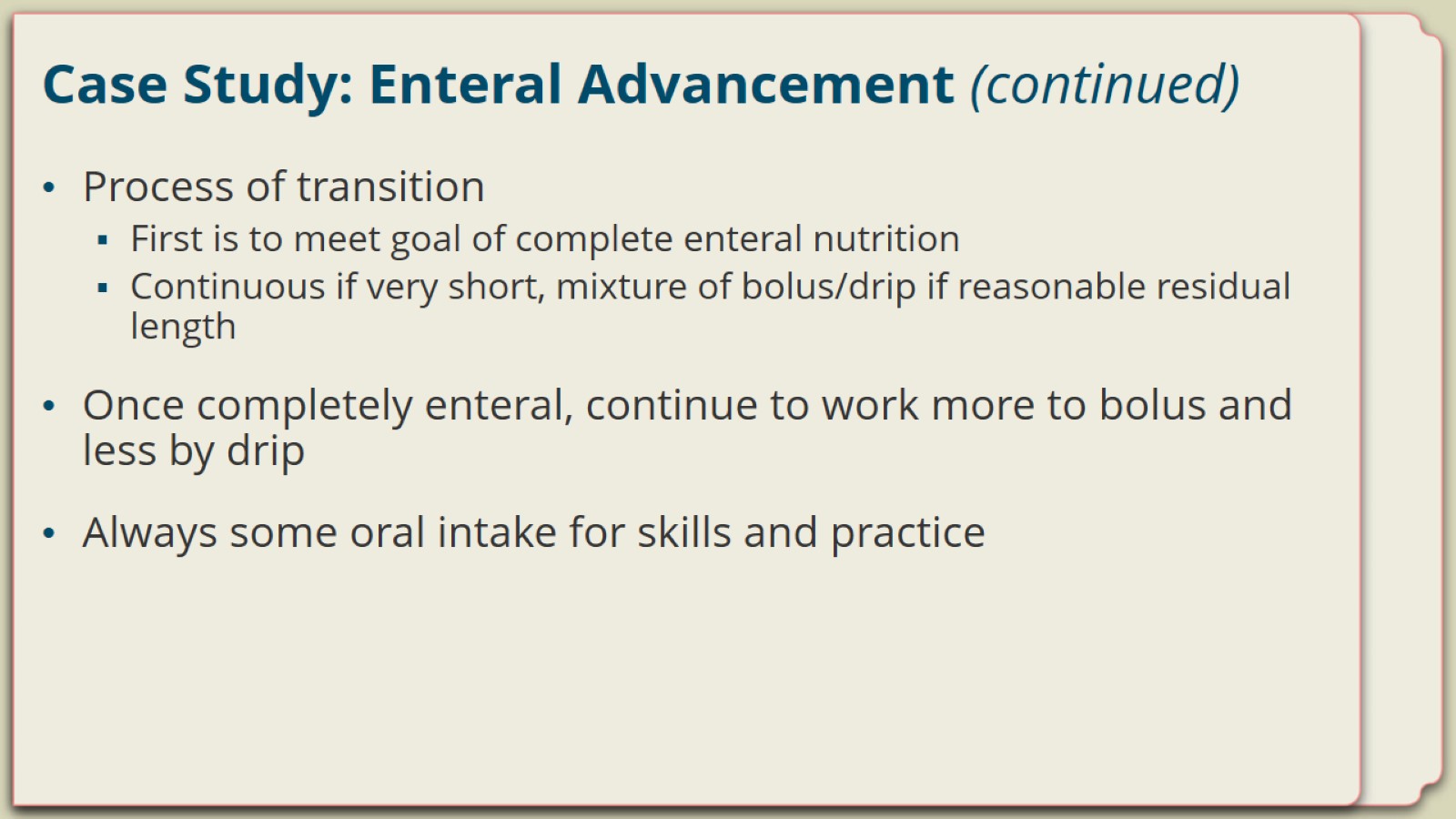 Case Study: Enteral Advancement (continued)
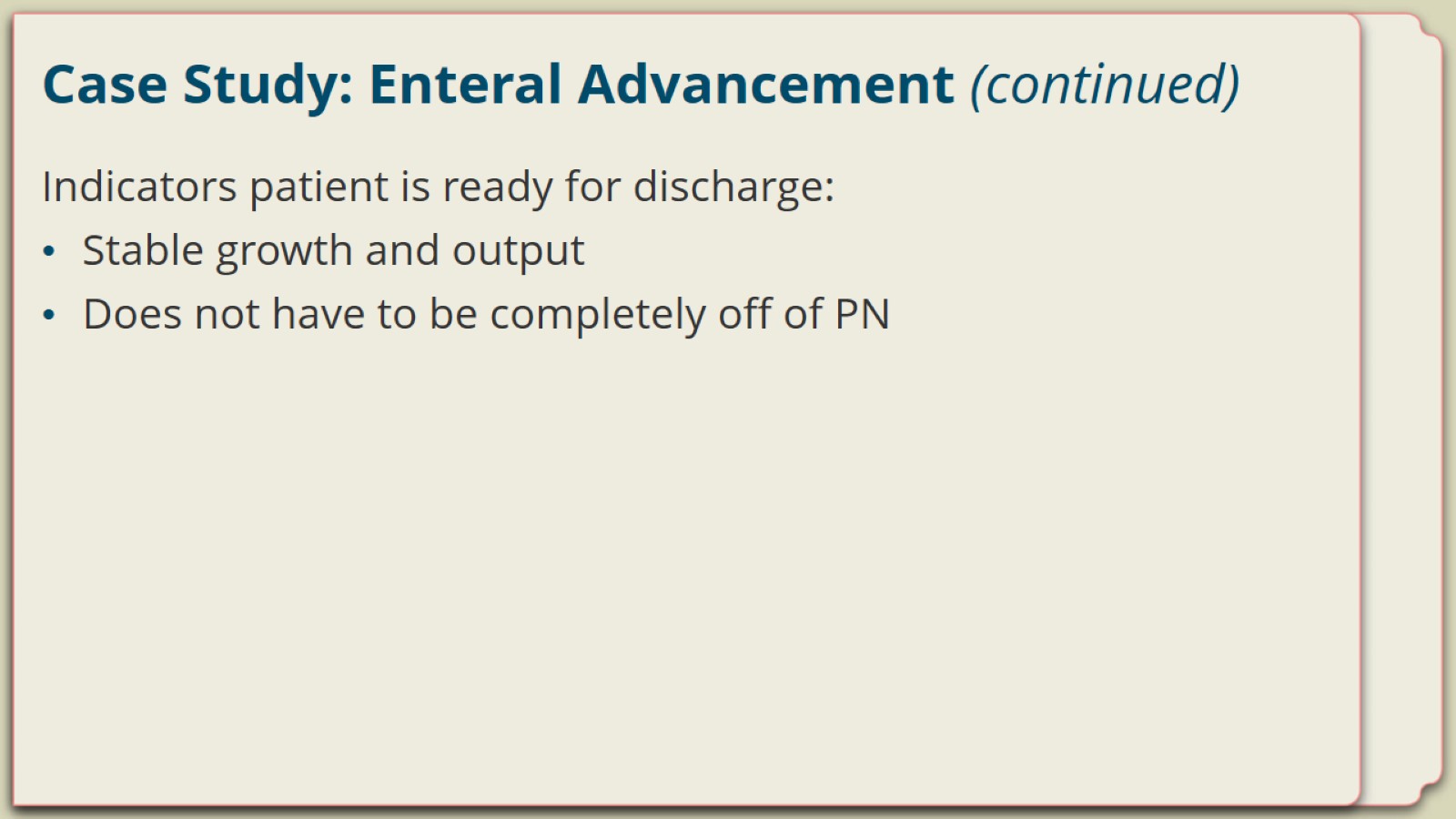 Case Study: Enteral Advancement (continued)
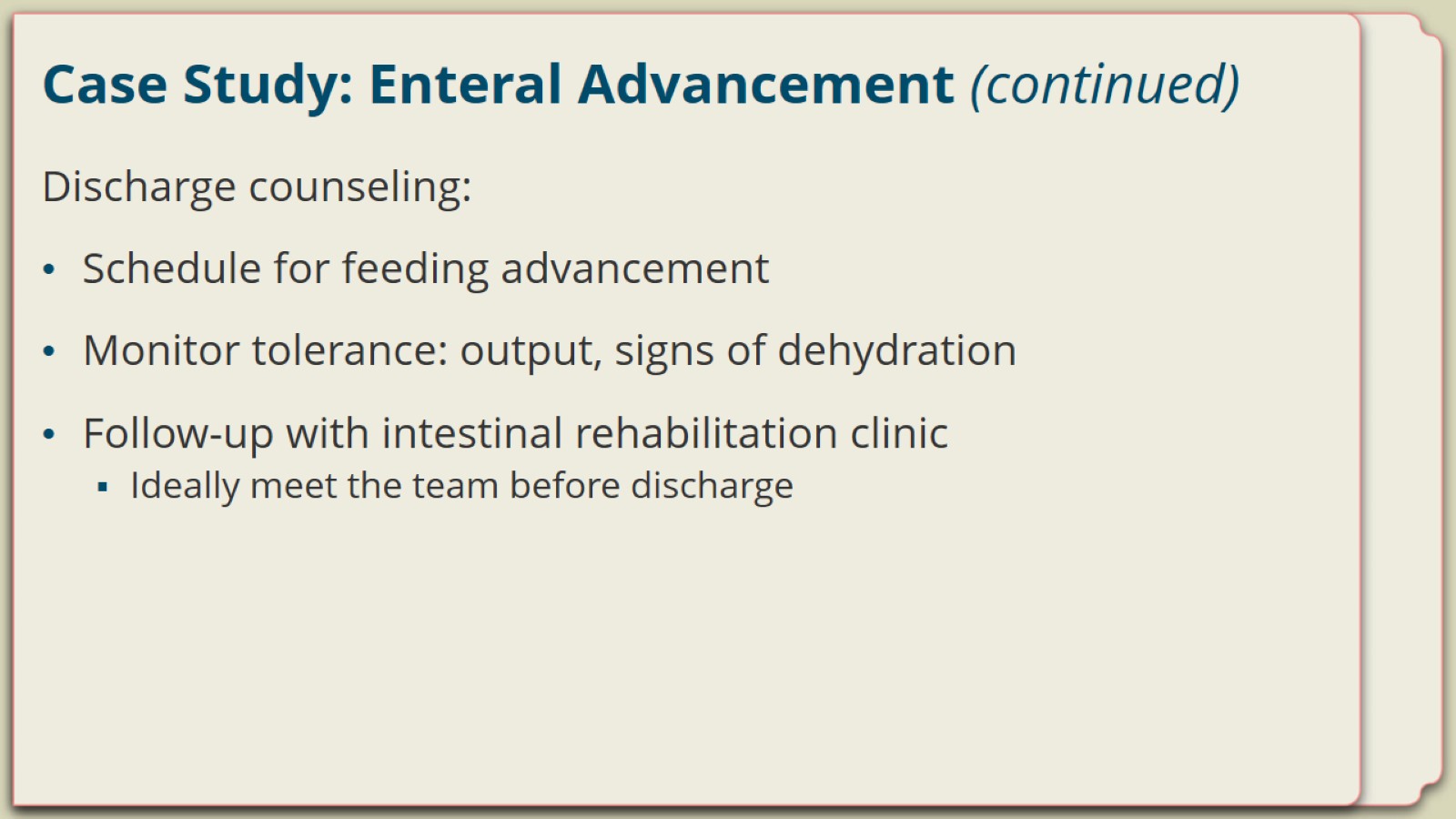 Case Study: Enteral Advancement (continued)
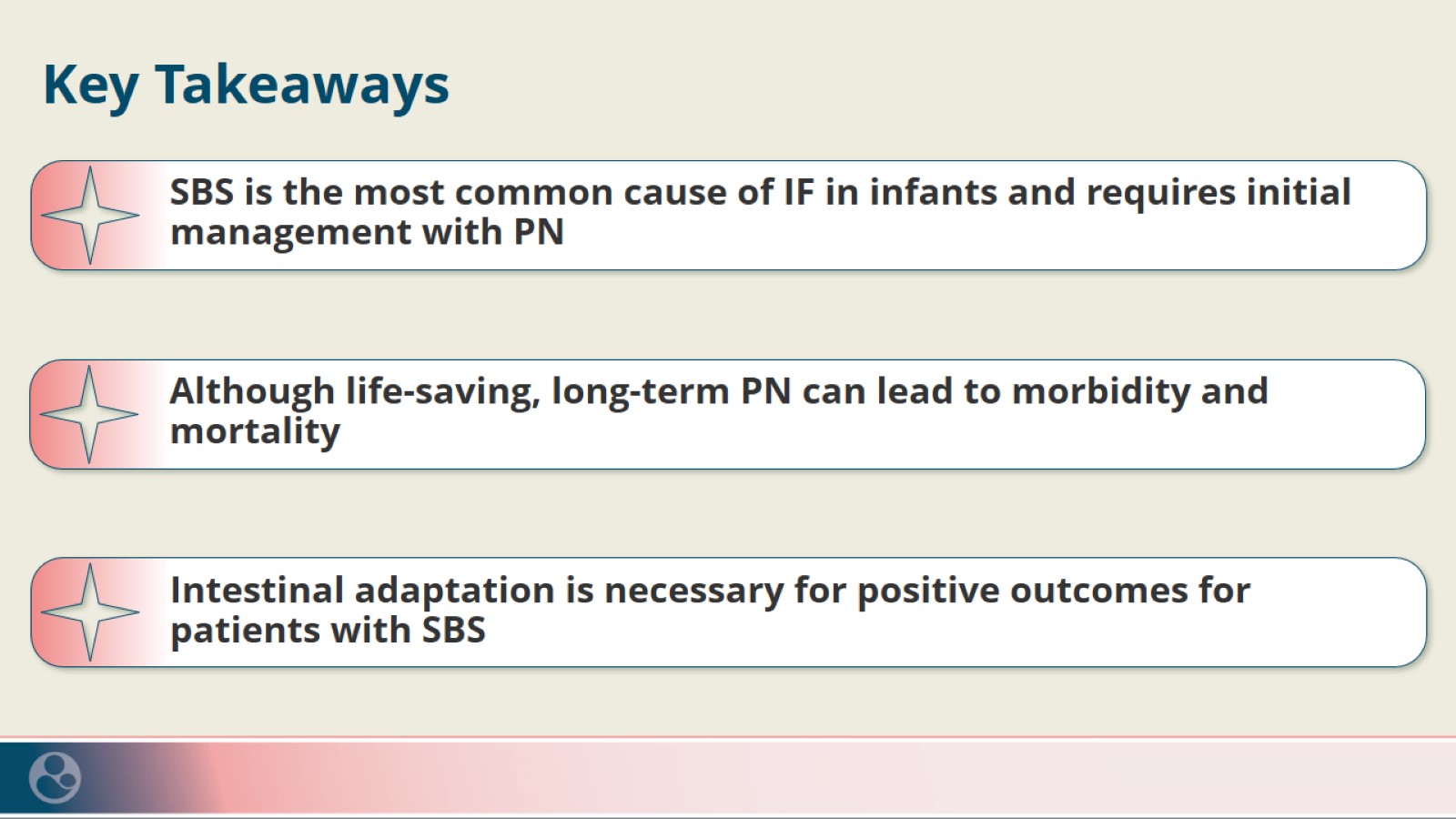 Key Takeaways
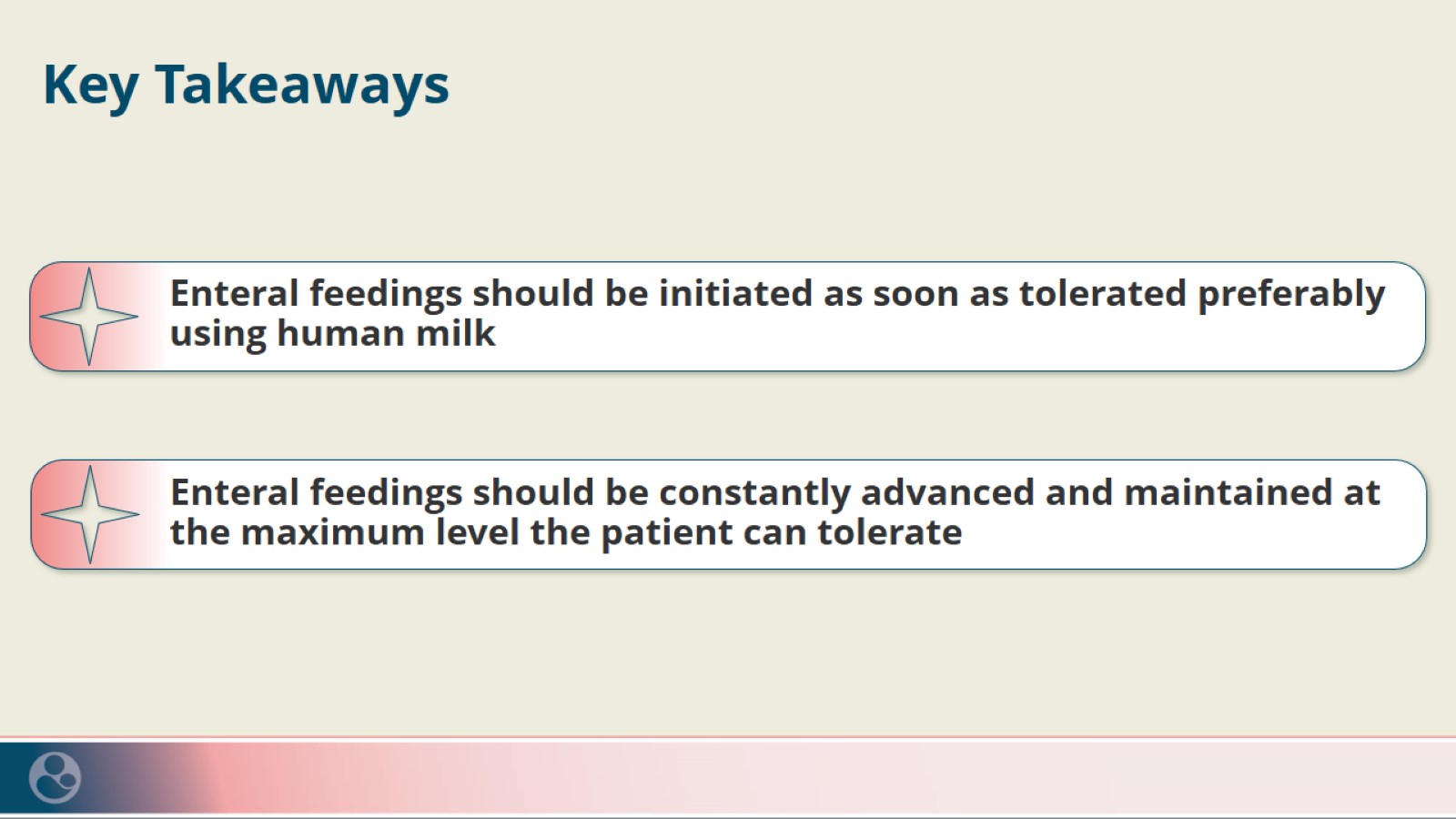 Key Takeaways